ETH Geomatik Seminar, October 2013
Understanding and Representing Change in Geospatial Data
Gilberto Camara
National Institute for Space Research, Brazil
Institut für Geoinformatik, Univ Münster
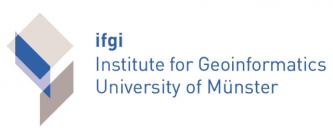 Thanks
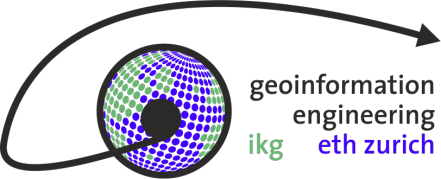 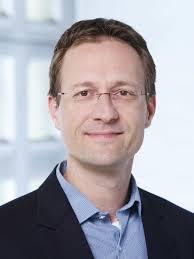 Martin (for the invitation)
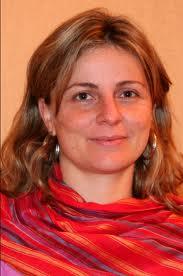 An Algebra for Spatiotemporal Data: From Observations to Events. K. Ferreira, G. Câmara, A. Monteiro. Transactions in GIS, 2013.
Karine Ferreira
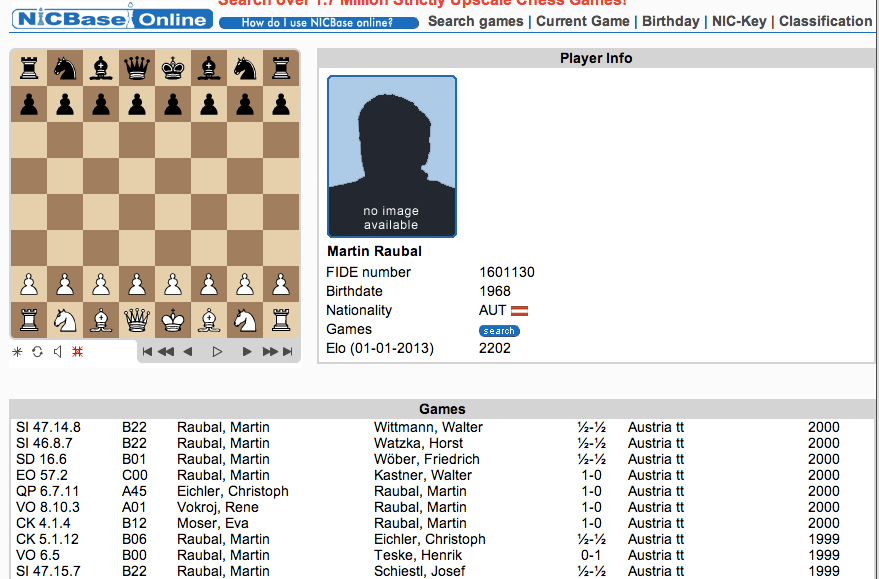 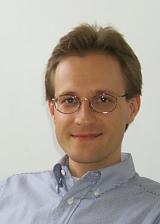 In a previous life…
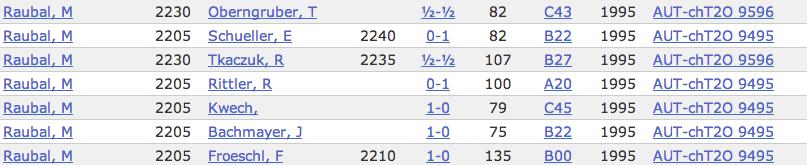 Scientists and Engineers
Photo 51(Franklin, 1952)
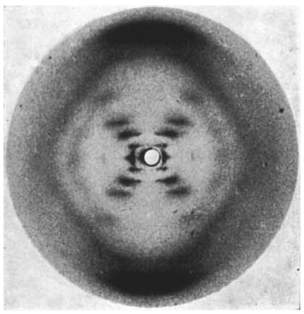 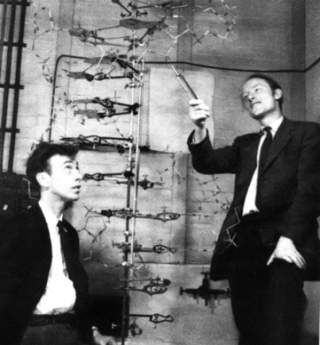 Scientists build in order to study
Engineers study in order to build
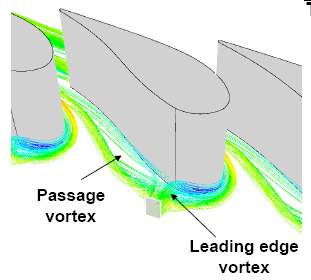 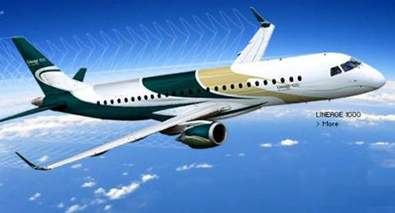 Challenges for GI software architects
Concepts +
Types +
Algorithms +
Data Structures +
Data Sources +
Custom programs =

Systems for solving
real-life problems
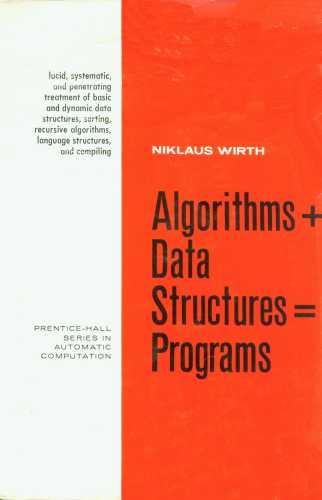 Classical view of software development
GI Engineering needs
The motivation for “big data”
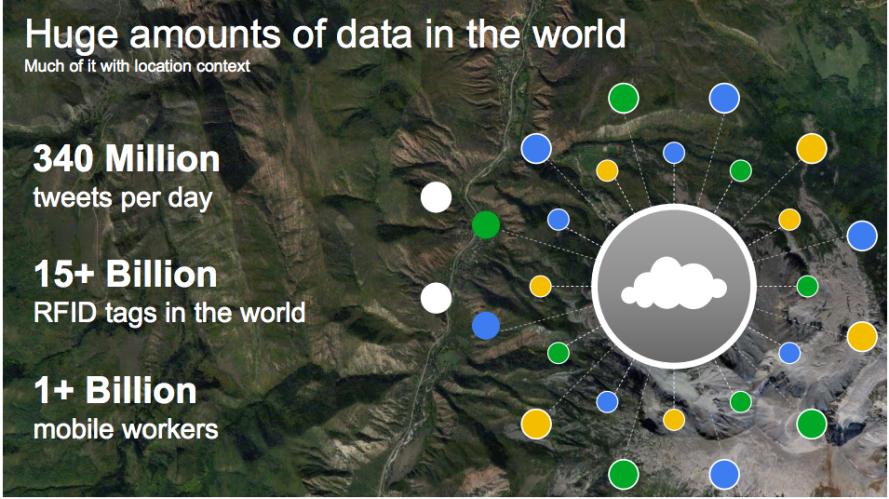 source: Louis Perrochon (Google)
Is the scientific method obsolete?
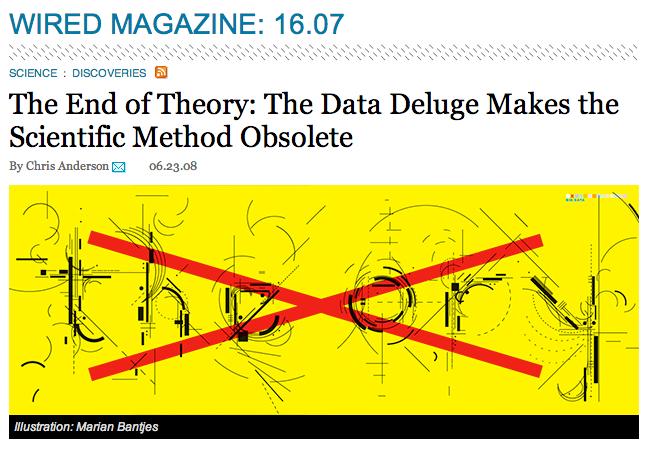 mobile devices
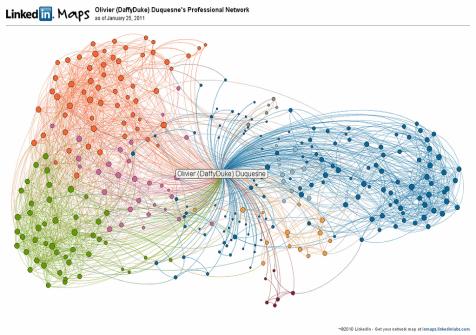 social network
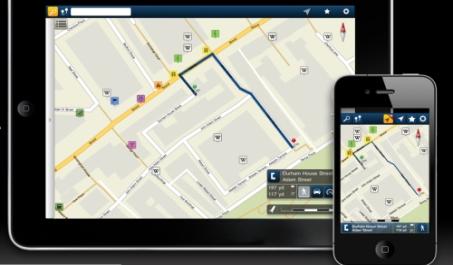 Mobile devices, crowdsourcing, massive Earth observation sets: new technologies, new challenges
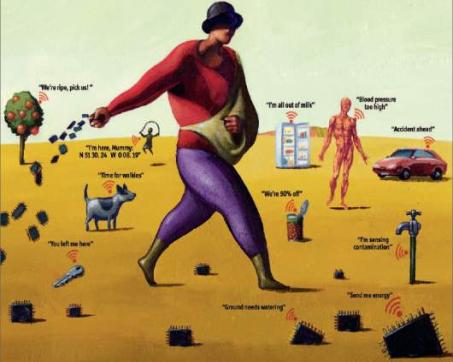 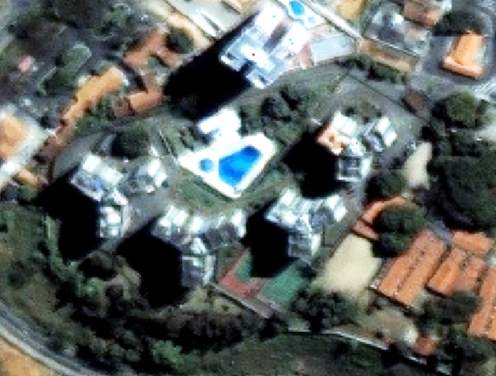 sensors everywhere
ubiquitous imagery
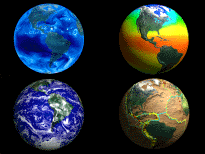 Data-intensive Geoinformatics =  principles and applications of spatial information science for handling large and complex data sets
Geoinformatics enables crucial links between nature and society
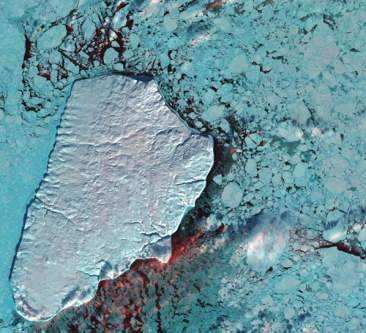 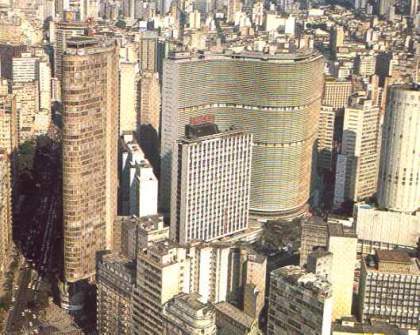 Nature: Physical equations 
Describe processes
Society: Decisions on how to 
Use Earth´s resources
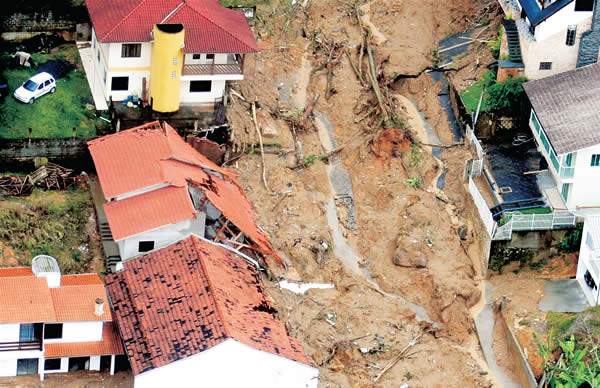 Semantics of complex geospatial data
Representing and modelling change
events and processes
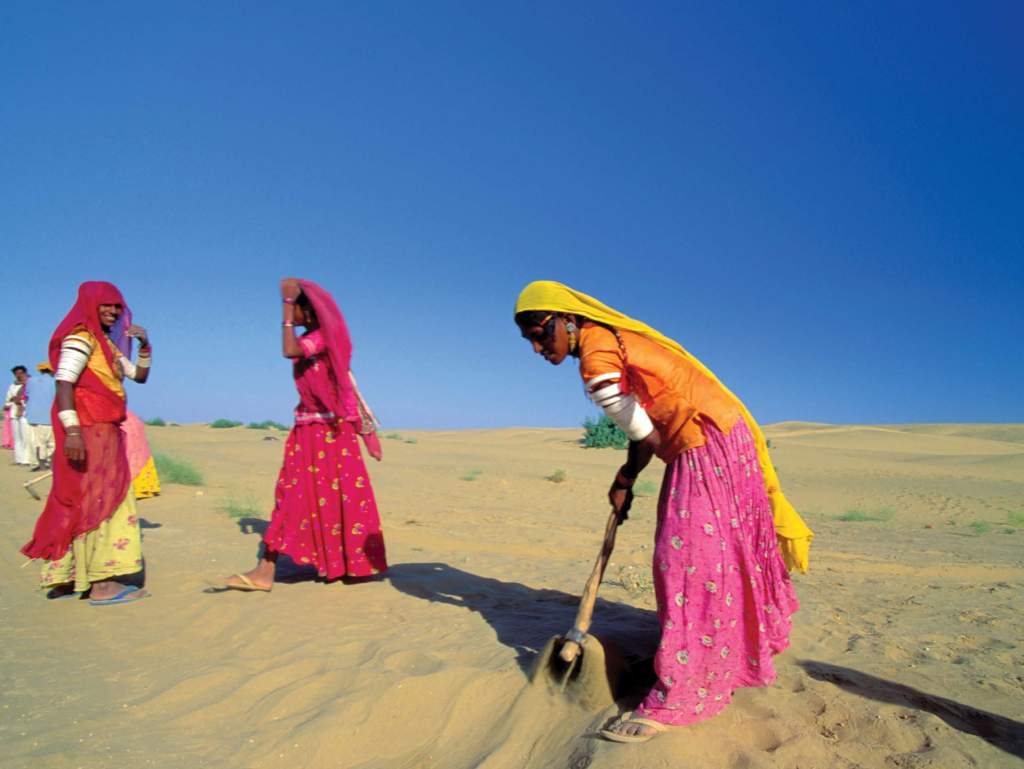 Semantics of complex geospatial data
Representing condition
vulnerability? climate change? poverty?
Image source: WMO
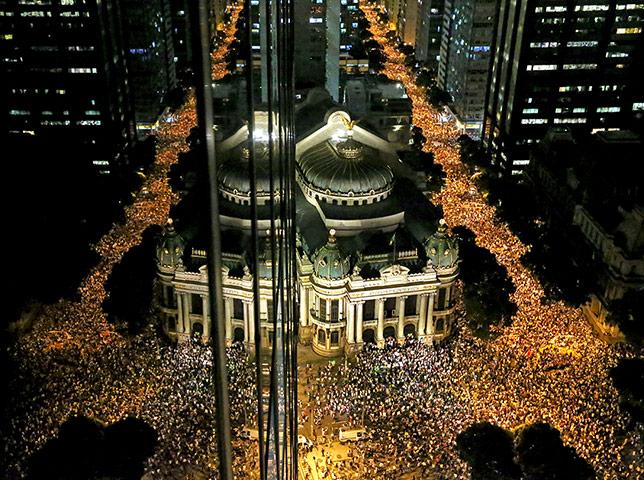 Semantics of complex geospatial data
Representing and modelling behaviour
How do social networks operate?
Google Earth Engine: massive image data
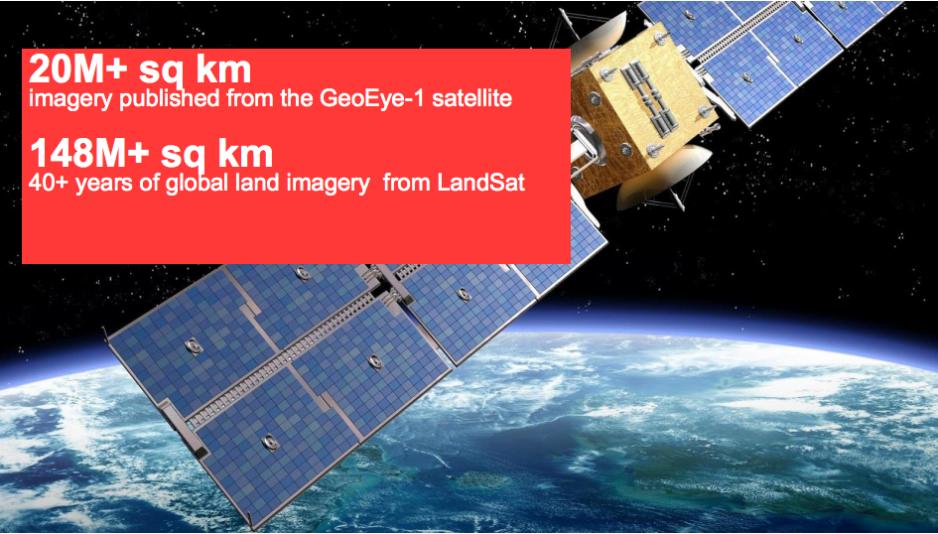 source: Louis Perrochon (Google)
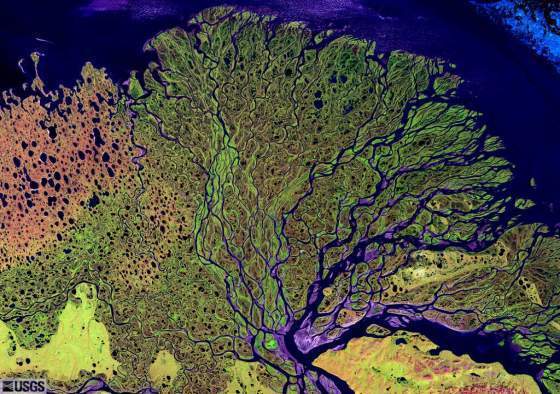 Earth observation satellites and geosensor webs provide key information about global change…
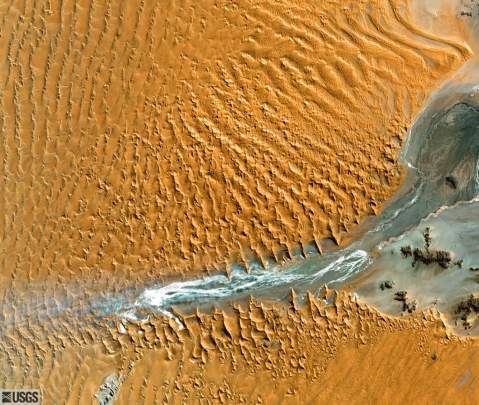 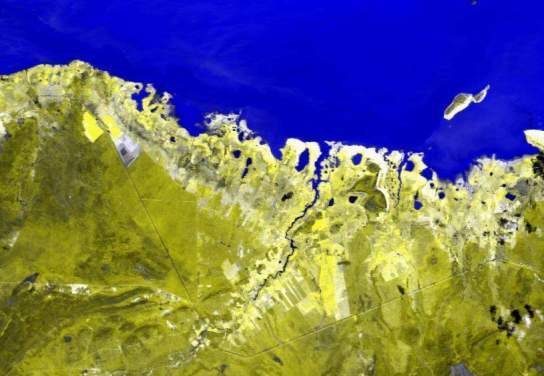 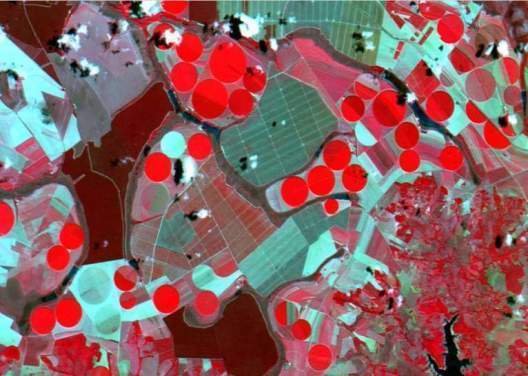 …but that information needs to be modelled and extracted
Information Extraction from Images
G Câmara, M Egenhofer, F Fonseca, A Monteiro. "What´s in An Image?“ COSIT 2001.

M. Silva, G.Câmara, M.I. Escada, R.C.M. Souza, “Remote Sensing Image Mining: Detecting Agents of Land Use Change in Tropical Forest Areas”. International Journal of Remote Sensing, vol 29 (16): 4803 – 4822, 2008.
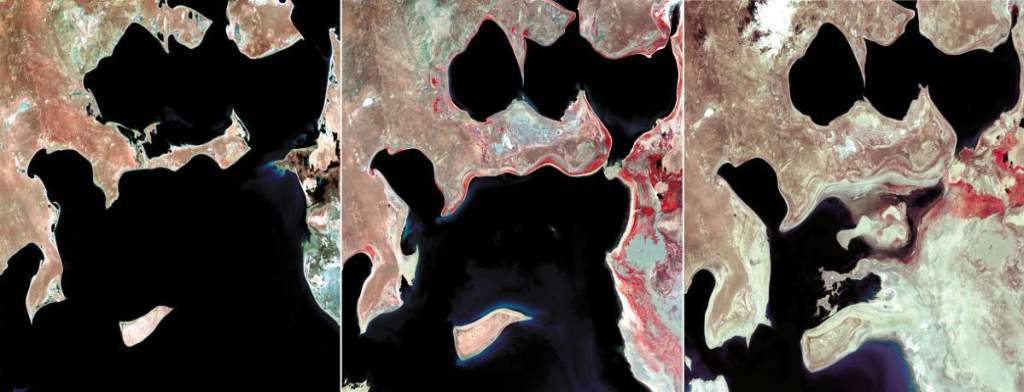 “Remote sensing images provide data for describing  landscape dynamics”
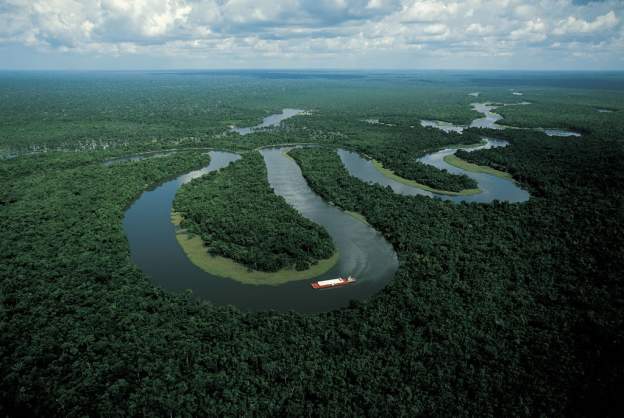 “Deforestation in Brazilian Amazonia is down by a whopping 78% from its recent high in 2004. If Brazil can maintain that progress, it would be the biggest environmental success in decades”  (Nature, Rio + 20 editorial)
Transparency builds governance!
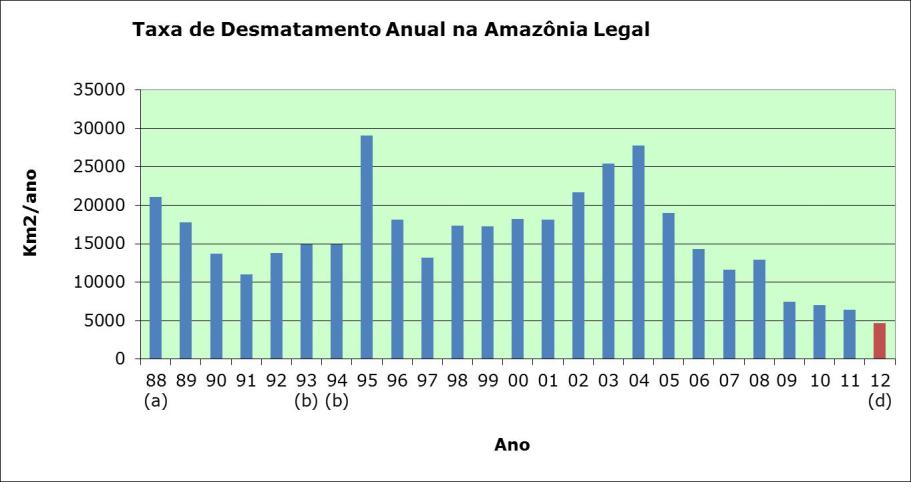 Deforestation in Brazilian Amazonia (1988-2012)
dropped from 27,000 km2 to 4,800 km2
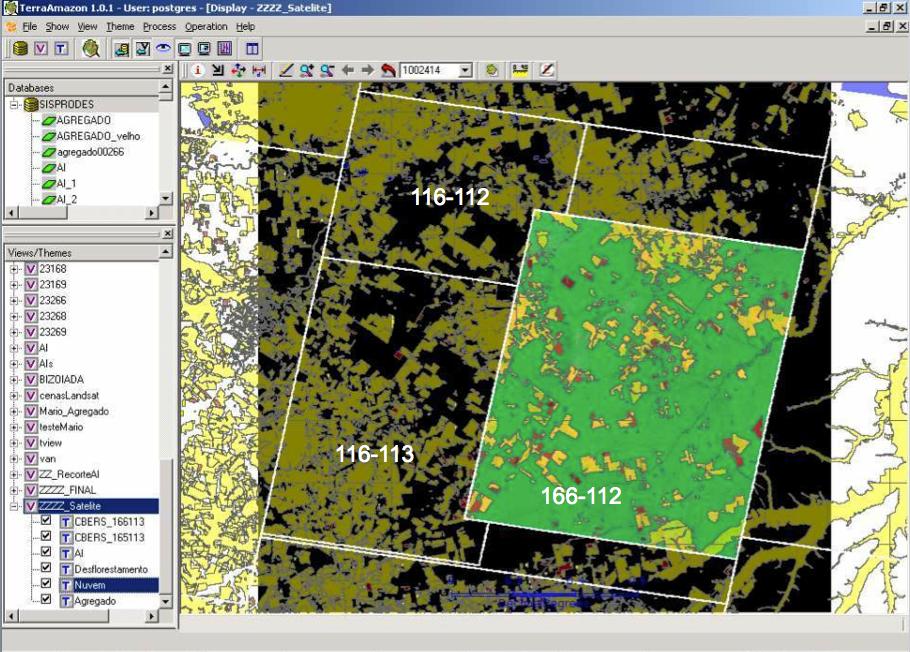 How much it takes to survey Amazonia?
116-112
30 Tb of data
500.000 lines of code
150 man-years of software dev
200 man-years of interpreters
116-113
166-112
[Speaker Notes: Cena de maior prioridade utilizou imagens CBRES na s tres principais areas: 166-112, 165-113 2 166-113. Sendo complementada por imagem TM]
Event composition
Forest loss > 20%
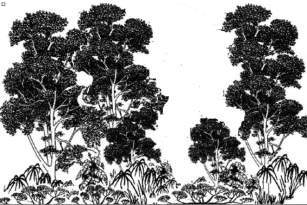 Exploração intensiva
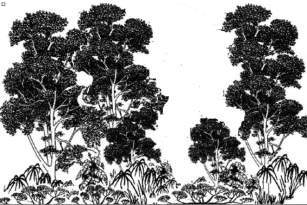 time
Event 1
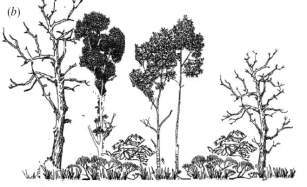 Perda >50% do dossel
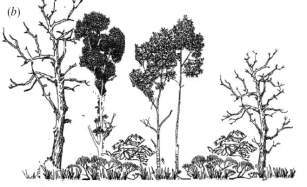 Loss > 50%
Event 2
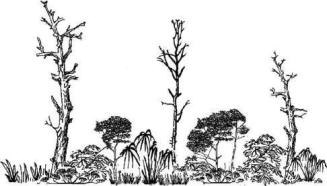 Perda >90% do dossel
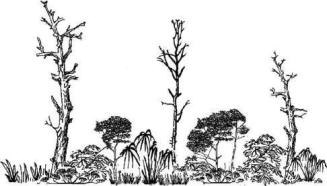 Loss > 90%
Event 3
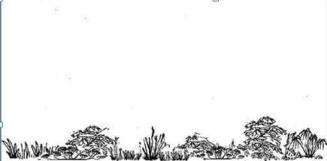 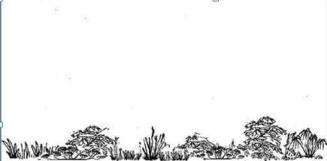 Corte raso
Clear cut
Event 4
Floresta
Floresta
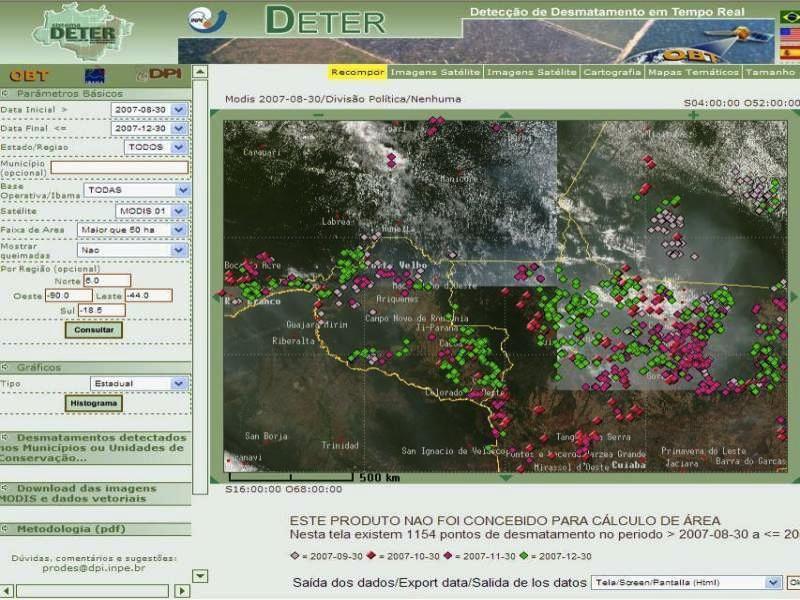 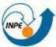 Real-time Deforestation Monitoring
Daily warnings of newly deforested large areas
Deforestation event detection: coverages and time series
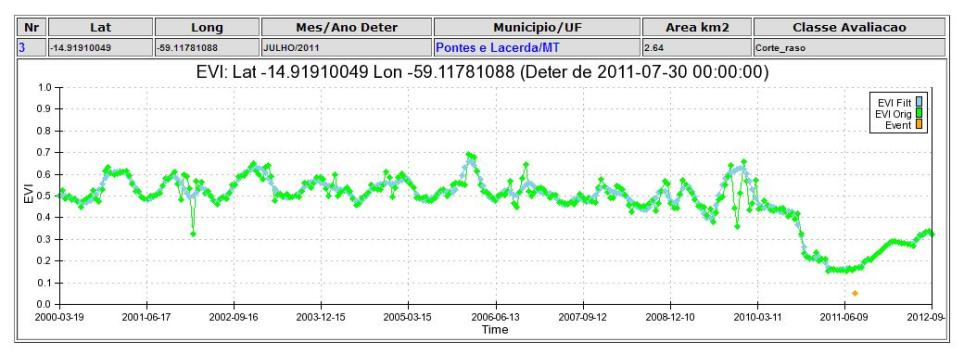 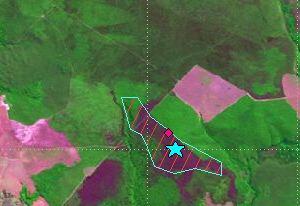 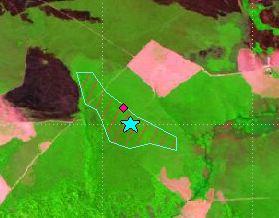 2011
2010
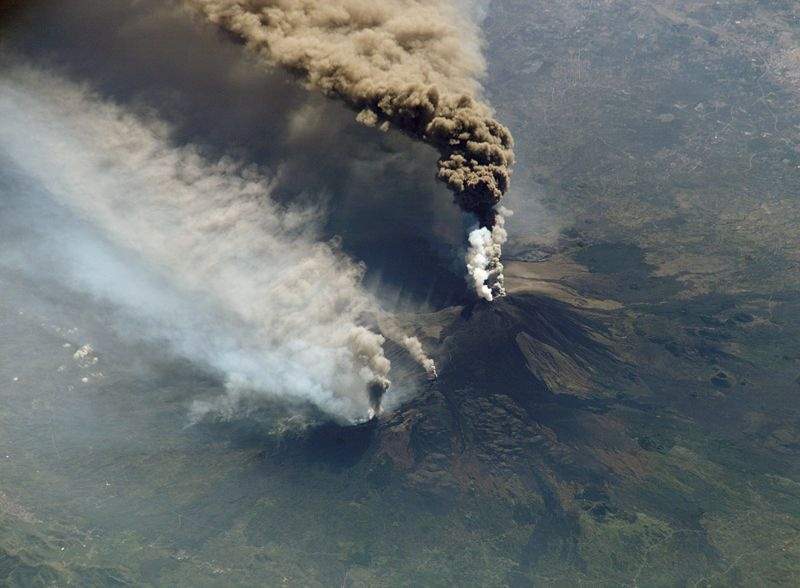 objects exist, events occur
Mount Etna is an object
Etna’s  2002 eruption was an event
Objects and events
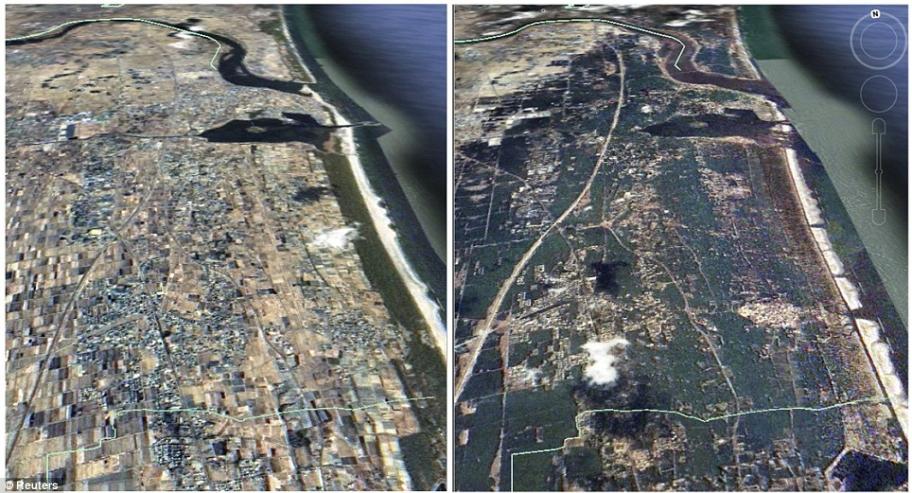 The coast of Japan is an object
The 2011 Tohoku tsunami was an event
Object (GPS buoy) + event (tsunami)
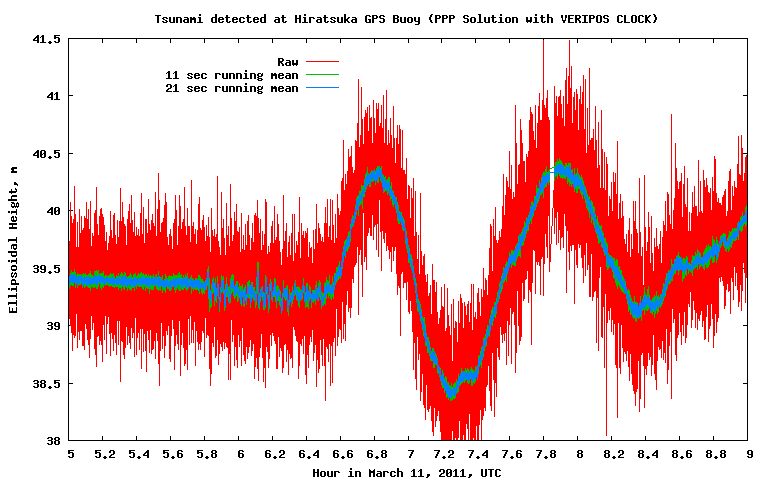 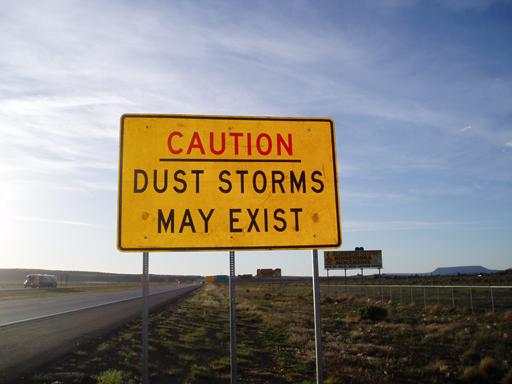 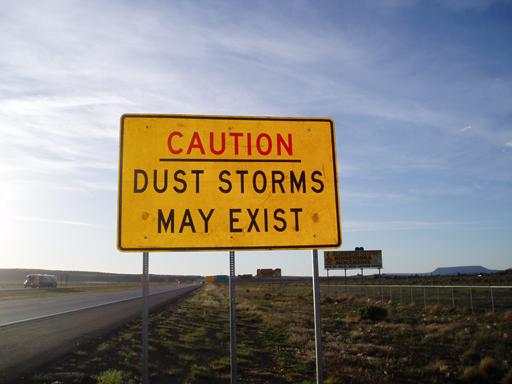 Why do we assign existence to events?
Processes and events
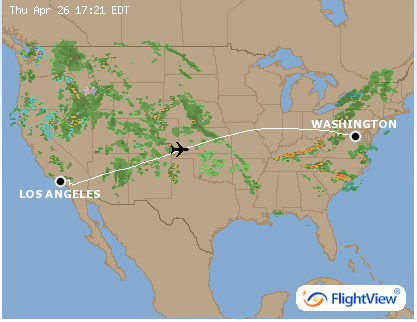 Flying is a process - Virgin flight VX 112 (LAX-IAD) on 26 Apr 2012 is an event
Aral Sea (an object) – desertification (a process) - disaster (an event)
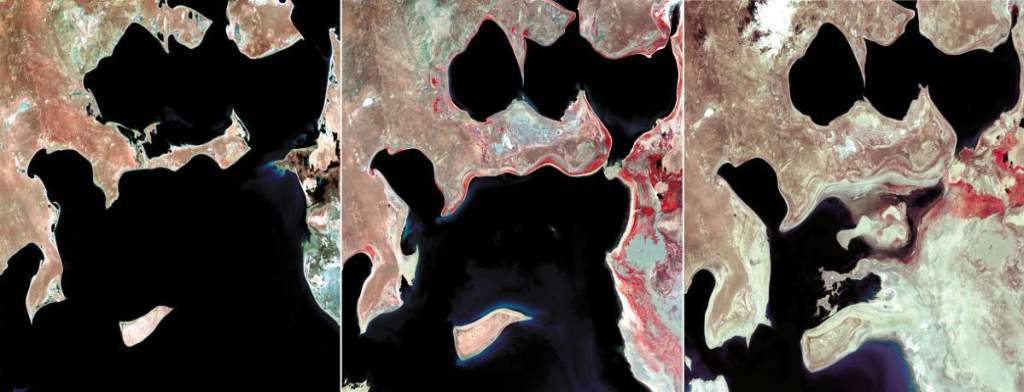 When did the Aral Sea shrank to 10% of its original size?
A view on processes and events
(Worboys &  Galton)
Space
Time
Count
Mass
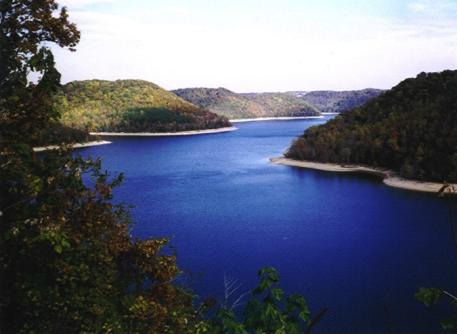 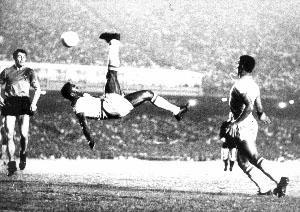 football or game?
water or lake?
Clock Towers (Prague, 1410)
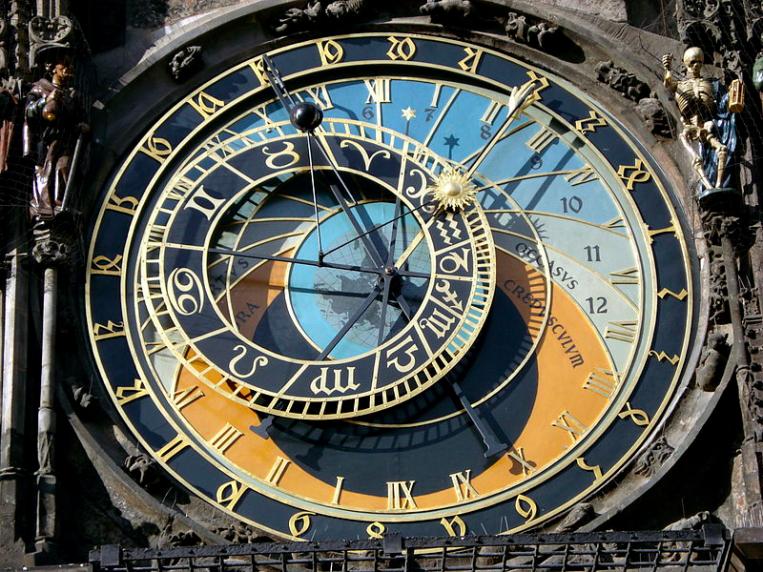 City life now guided by the hours on clock tower
Harrison’s clocks (18th Century)
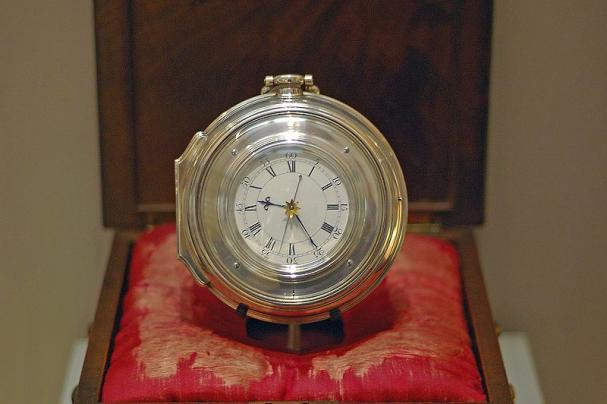 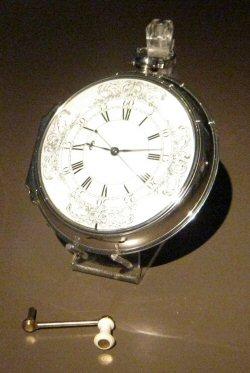 The longitude challenge was a triumph of technology over astronomy
The ultimate victory of time over space: GPS
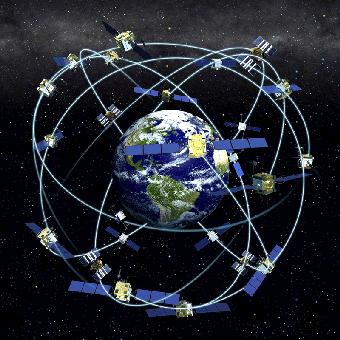 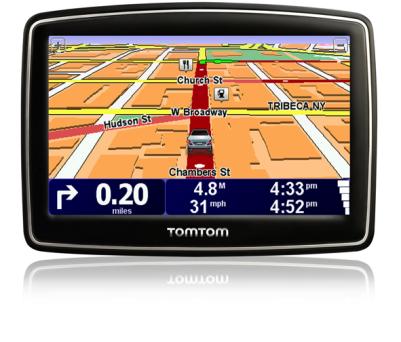 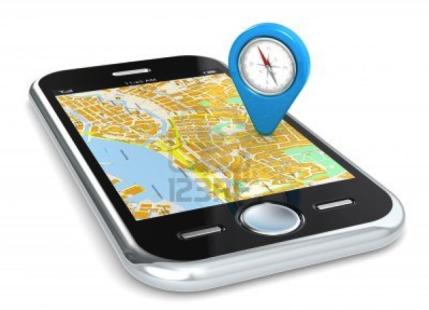 GPS satellites use relativistic clocks to get precise location
Mental maps and mental clocks
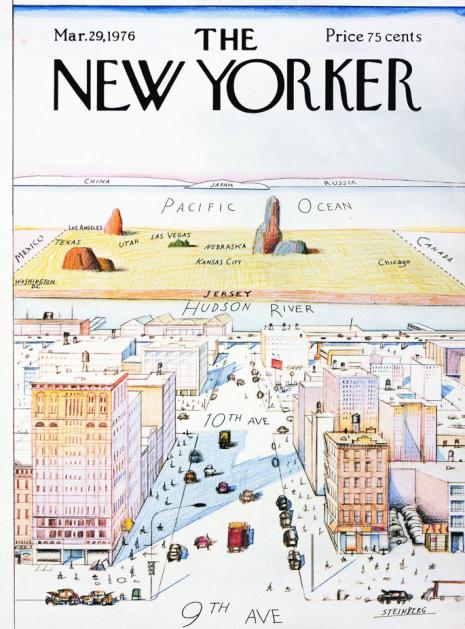 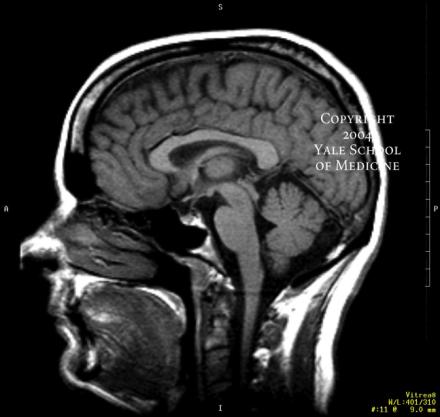 Where is our mental central clock?
Temporal perception as event-ordering
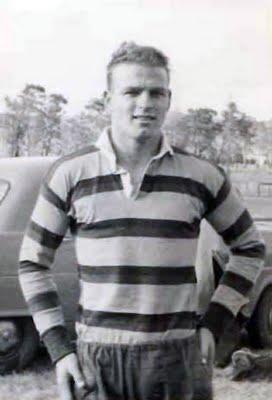 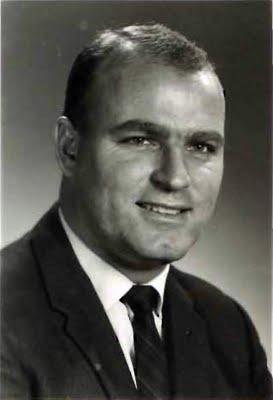 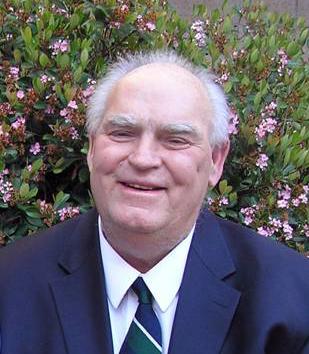 The brain represents time by means of time: events are recorded as relevant personal experiences
Reality and representation
Everything starts with measurements (Kuhn)
“All information ultimately rests on observations, whose semantics is physically grounded in processes  and mathematically well understood. Exploiting this foundation to understand the semantics of information derived from observations would produce more powerful semantic models”.
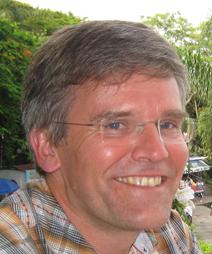 Observations allow us to sense external reality
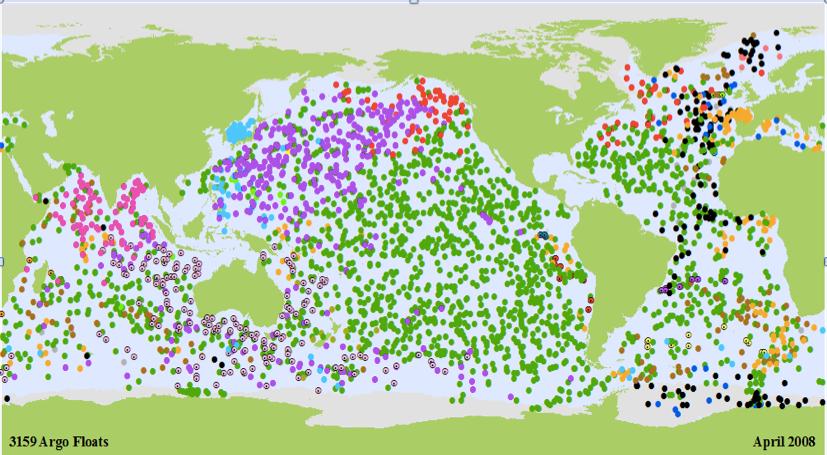 An observation is a measure of a value in a location in space and a position in time
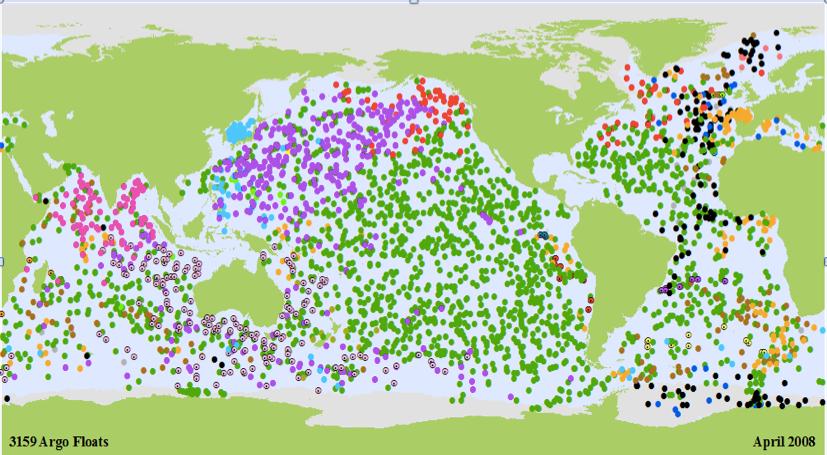 Observations: Sinton's approach (1978)
An observation should have three attributes: space, time and theme.
We observe the world by fixing one attribute, controlling another and measuring the other:   
(1) keep one attribute constant; 
(2) vary the second attribute in a controlled way; and
(3) measure the third attribute, taking into consideration the constraints of the second attribute.
Inherent structure of geoinformation 
(Sinton, 1978)
Fixing space, controlling time, and measuring value: a time series.

Fixing value, controlling time, and measuring space: a trajectory.

Fixing time, controlling space, and measuring value: a coverage.
Observations: Sinton's approach
Time Series
Coverage
Trajectory
[Speaker Notes: Para ser útil uma observaçã o deve ter tres attributos: ...

The term “theme” refers to the real-world phenomenon or to the object being observed)]
Observations: Sinton's approach
Time Series
Coverage
Trajectory
[Speaker Notes: Para ser útil uma observaçã o deve ter tres attributos: ...

The term “theme” refers to the real-world phenomenon or to the object being observed)]
Time Series
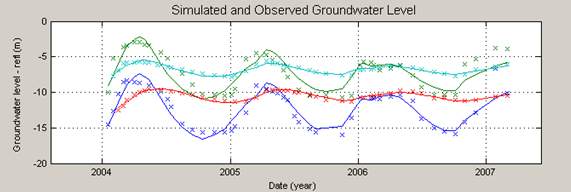 Continuous variation of a property value over time
in a fixed location
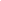 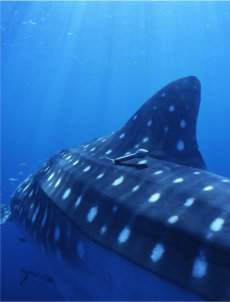 Moving objects have trajectories
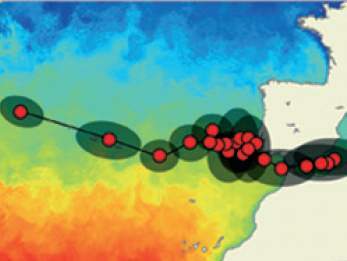 trajectory : represents how locations or boundaries of an object evolve over time.
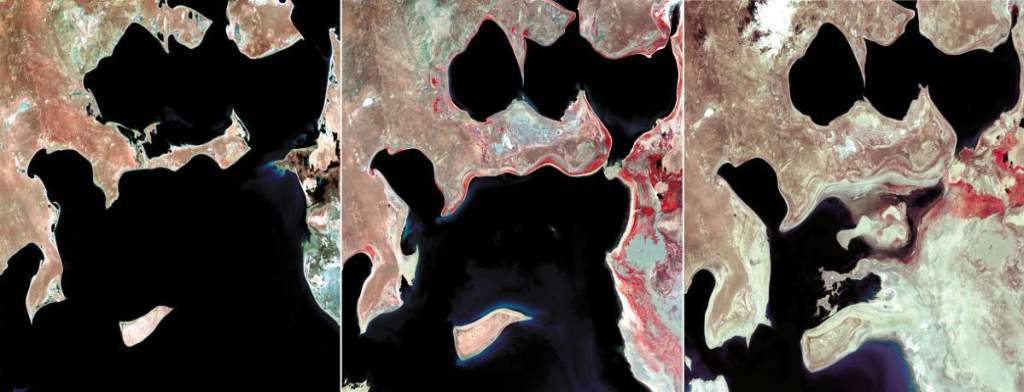 images: USGS
Coverage:  variation of a property within a spatial extent at a time. 
Two-dimensional grids whose values change. 
Samples from fixed or moving geosensors.
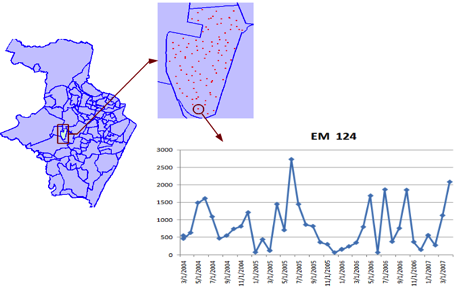 Time Series
how the number of mosquito eggs varies over time
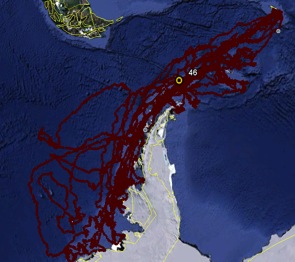 Trajectory
Observations
how animals move over time
Coverage
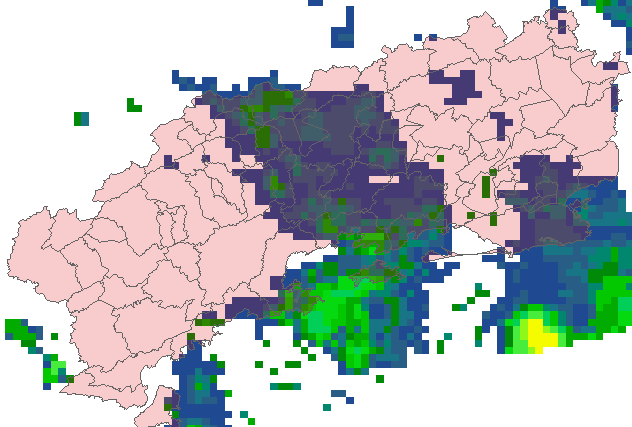 how precipitation varies within the limits of Rio de Janeiro state
Raw Data
Spatiotemporal Data Types
[Speaker Notes: Time series: fixed location, etc, etc...]
Different Views on the Same Observation Set
Time Series
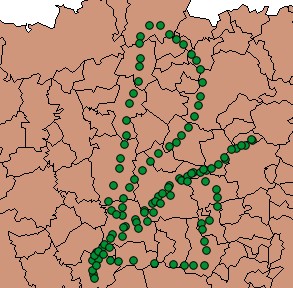 air pollution
Observations
Trajectory
car location
Coverage
each observation contains a car identity, a time instant, a location and an air pollution value
a set of cars equipped with GPS and air pollution sensors
air pollution
 within the city
[Speaker Notes: Uma das grandes vantagens do nosso modelo é construir os data types sobre o mesmo tipo de dado. To meet different application needs!

A capacidade de criar diferentes views on the same observation set!]
Different Views on the Same Observation Set
(1) “When the average pollution in the city was greater than x for more than five hours?”

(2) “How long did car c01 stay in the south region of the city?”

(3) “What city district had the worst pollution index in this day?”
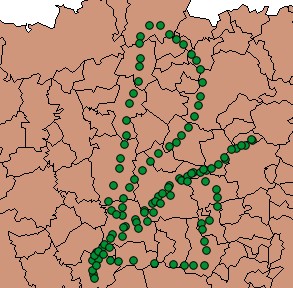 Observations
each observation contains a car identity, a time instant, a location and an air pollution value
a set of cars equipped with GPS and air pollution sensors
[Speaker Notes: Uma das grandes vantagens do nosso modelo é construir os data types sobre o mesmo tipo de dado. To meet different application needs!

A capacidade de criar diferentes views on the same observation set!]
Sensors: water monitoring
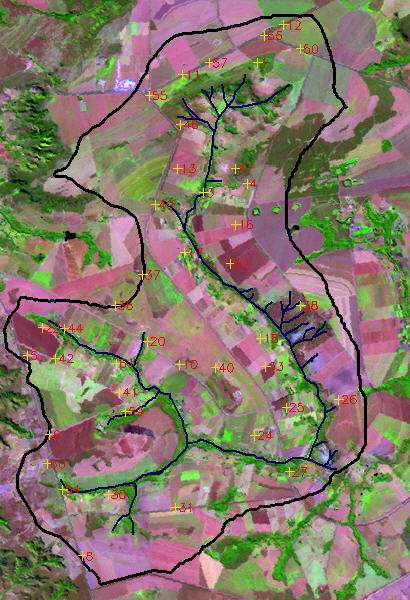 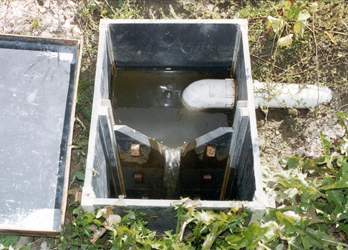 Brazilian Cerrado	
Wells observation  
50 points 
50 semimonthly time series
(11 Oct 2003 – 06 March2007)
Manzione, Câmara, Knotters
Each sensor produces a time series
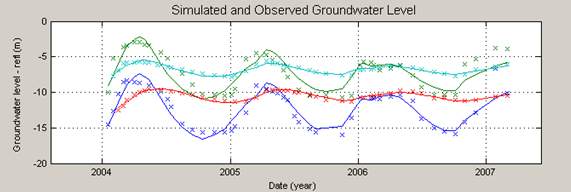 Continuous variation of a property value over time
(water table depth sensors) in a fixed location
Combined monthly sensor averages produce coverages
JUNE
JULY
MAY
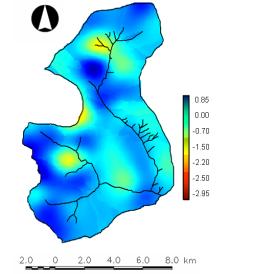 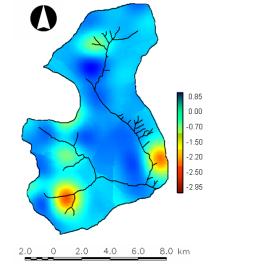 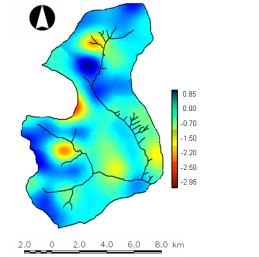 AUGUST
SEPTEMBER
Manzione, Câmara, Knotters
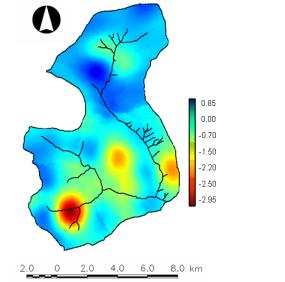 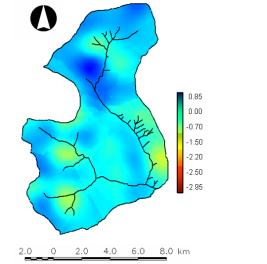 Estimates of water table depth for an area in Brazilian Cerrado
Observations (fix, control, measure)
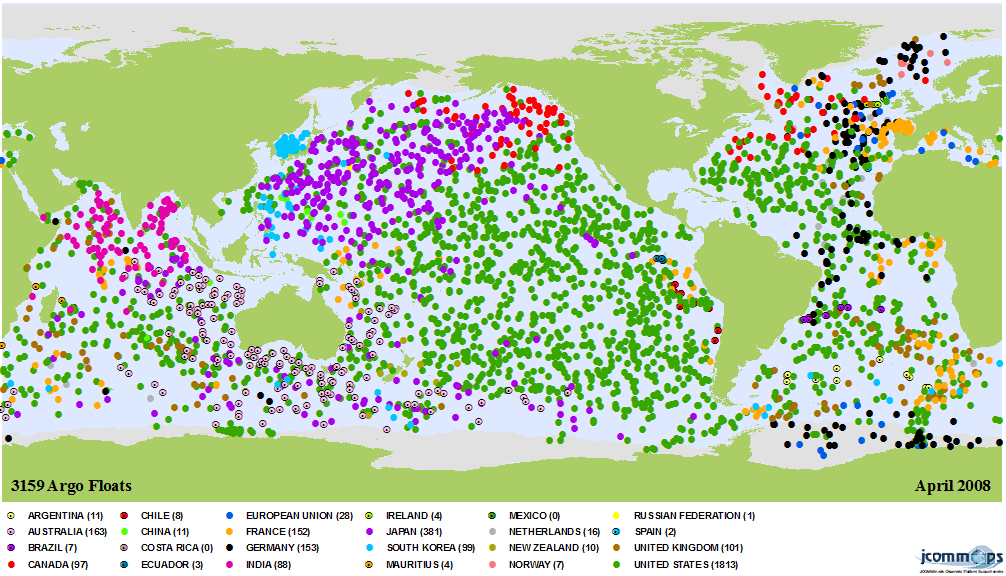 type:	Observations	[F:Type,	C:Type,	M:Type]		
new:	{(F,C,M)1,…,(F,C,M)n}	 →	Observations
reference:	Observations	 →	F			
positions:	Observations	 →	{C1,…,Cn}
measure:	Observations x C →	M
A
Z(x2)
Z(x1)
?
Z(x3)
Z(xn)
Interpolators (estimate in unsampled places)
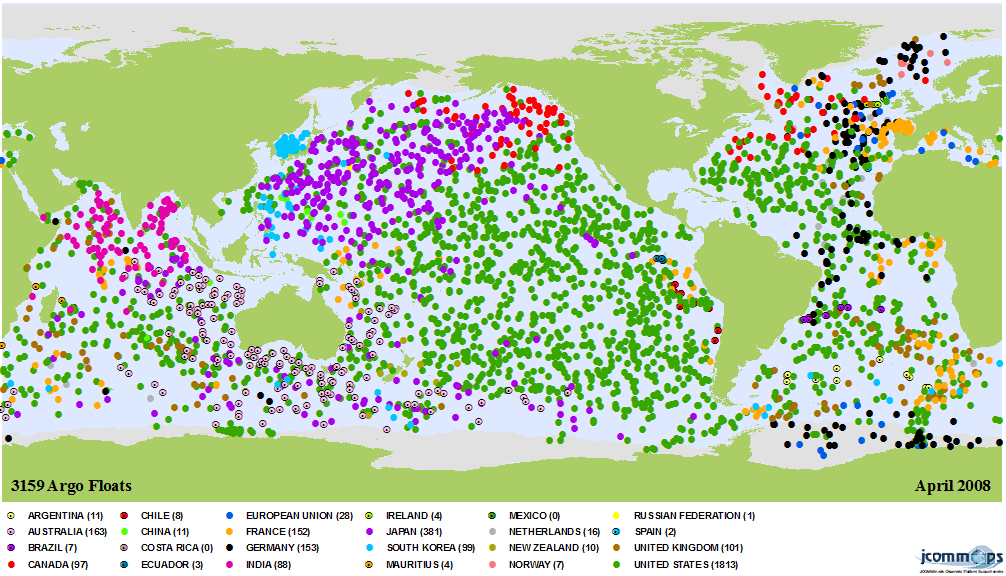 type:	Interpolator [F:Type,	C:Type,	M:Type]		
estimate:	Observations[F,C,M] x C →	M
Building blocks: Geometry (OGC)
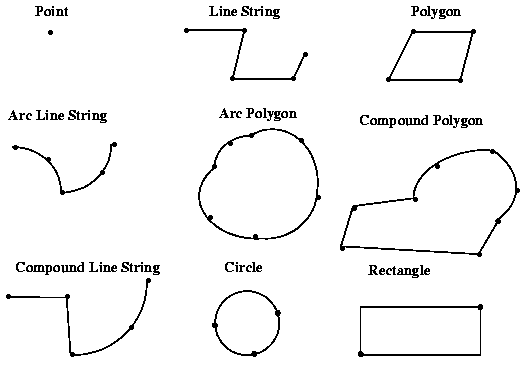 type GEOM = {Point, LineString, Polygon, MultiPoint, MultiLineString, MultiPolygon} 

operations: 
equals, touches, disjoint, crosses, within, overlaps, contains, intersects: GEOM x GEOM → Bool
Building blocks: Time (ISO 19108)
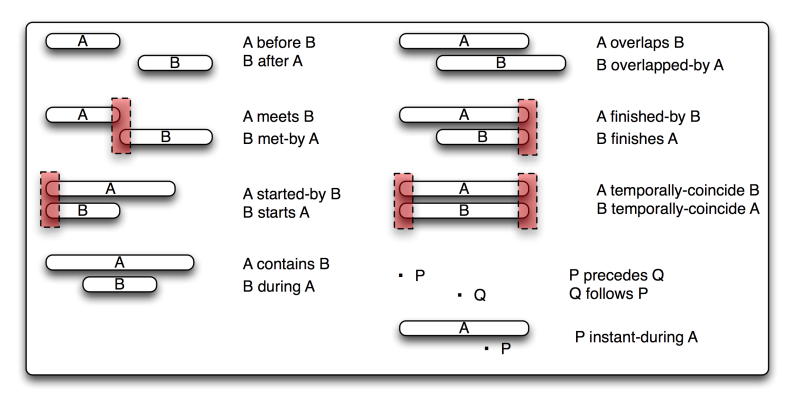 type TIME = {Instant, Period}

operations: 
equals, before, after, begins, ends, during, contains, overlaps, meets, overlappedBy, metBy, begunBy, endedBy:  TIME x TIME → Boolean
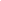 What do ST types have in common?
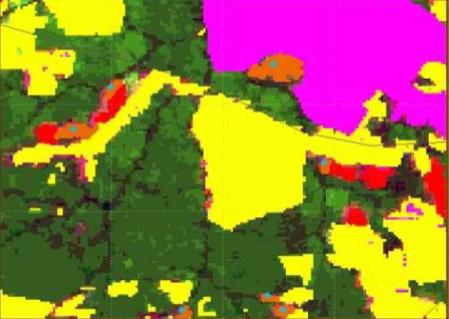 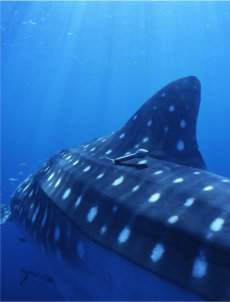 type  ST [T: TIME, G: GEOM, V: VALUE] 
operations: 
	getObs:			ST  → {Obs}
	interpolator:		ST  →  Interpolator
	begins, ends:		ST  → Instant
	boundary:			ST  → G
	after, before:		ST  x T → ST
	intersection:		ST  x Period → ST
Time Series
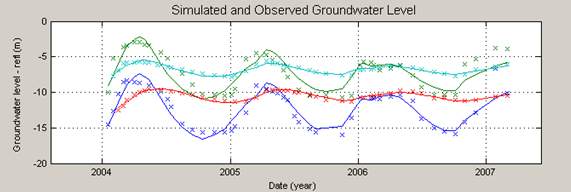 type TimeSeries [T: TIME, V: VALUE] uses ST

operations: 
   value: 	        TimeSeries x T → V
   less, greater:  TimeSeries x V → {ts1,…,tsn}
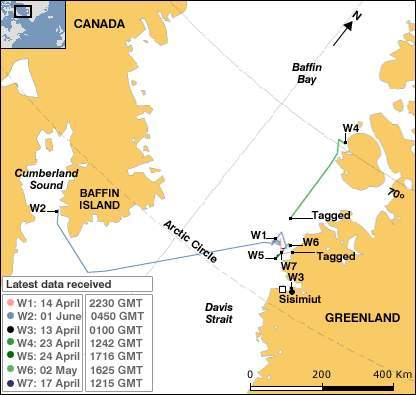 Trajectory
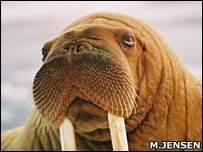 type  Trajectory [V: VALUE, T: TIME, G: GEOM] uses ST
operations: 
value:    Trajectory x T → G
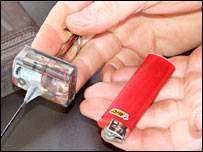 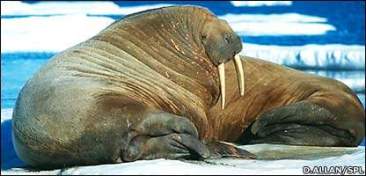 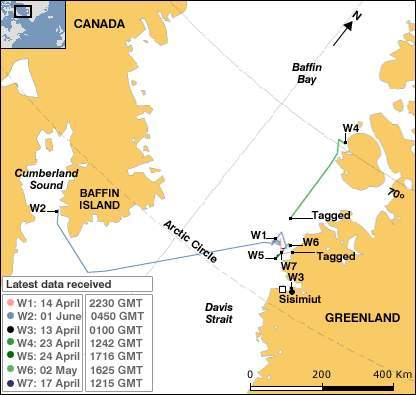 Additional functions
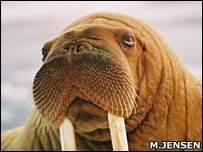 distance:  Trajectory x Trajectory → TimeSeries

enters, exits, reaches, leaves: 
           Trajectory x Geometry → {tj1,…,tjn} 
											 speed:	Trajectory → TimeSeries
direction: Trajectory → TimeSeries
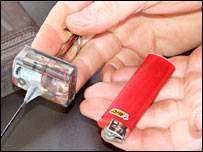 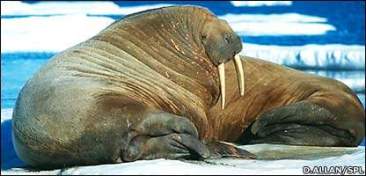 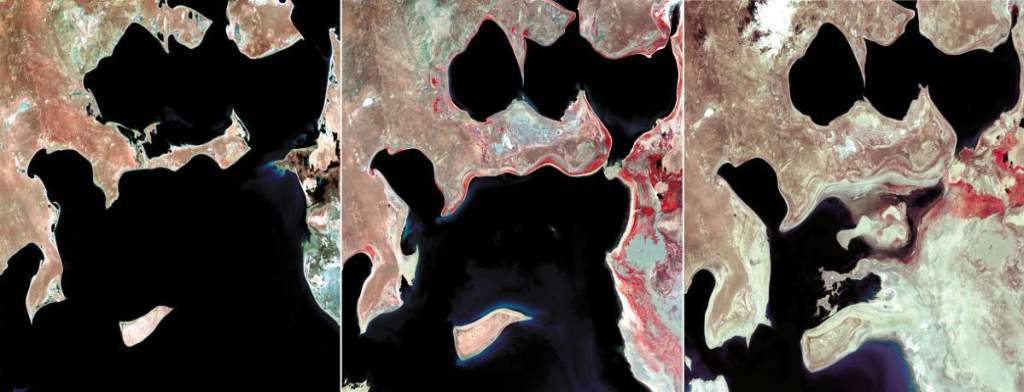 source: USGS
type Coverage [T: TIME, G: GEOM, V: VALUE] uses ST

operations: 
	
value: 			Coverage x G → V
min, max: 			Coverage     → V
less, greater: 		Coverage x V → Coverage
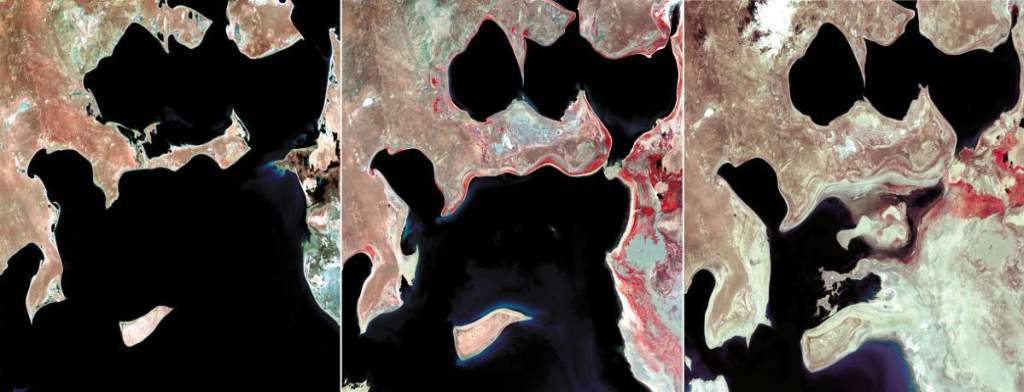 source: USGS
type CoverageSeries [G: GEOM, T: TIME, CV: COVERAGE] 
operations: 

snapshot:	 CoverageSeries x T → Coverage  	
timeseries: CoverageSeries x Point → TimeSeries
Coverage and CoverageSeries
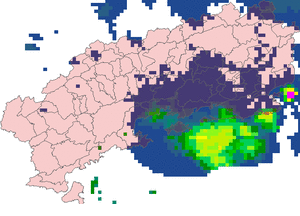 Observations[Period, Point, Float]

Coverage[Period, Point, Float]

CoverageSeries[Polygon, Period, 
               Coverage]
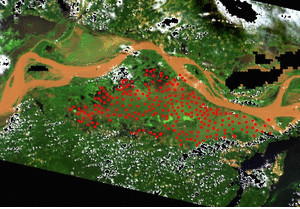 Rain in Angra dos Reis
Observations[Period, Point, Float]

Coverage[Period, Point, Float]

CoverageSeries[Polygon, Period,
								Coverage]
Chlorophyll in an Amazon lake.
[Speaker Notes: Só tem uma função que estima o valor em uma posição não observada...

É uma interface abstrata pra outros interpoladores que devem implementar essa função -> não tem construtor...

Alguns interpoladores necessitam de parâmentros informados pelo usuário → isso será específico de cada construtor!]
Functions on coverages
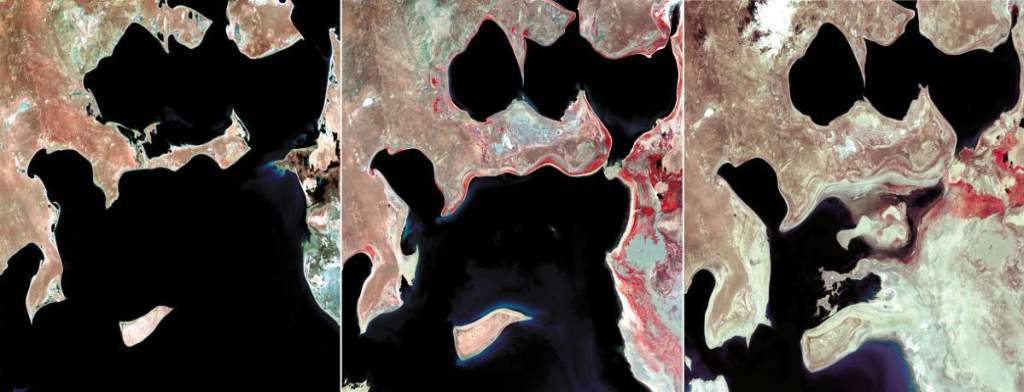 getWaterArea (Coverage cov, Time t)
area = 0
forall g inside cov.boundary()
      if cov.value (g,t) == "water”
              area = area + g
return area
}
What about objects?
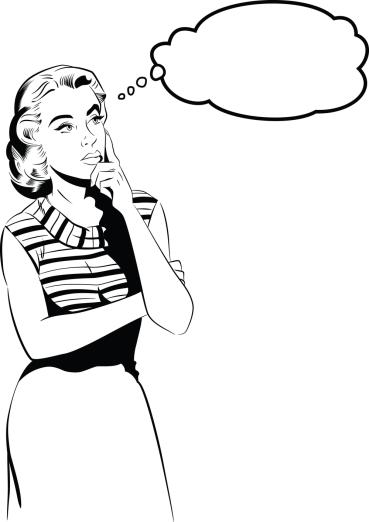 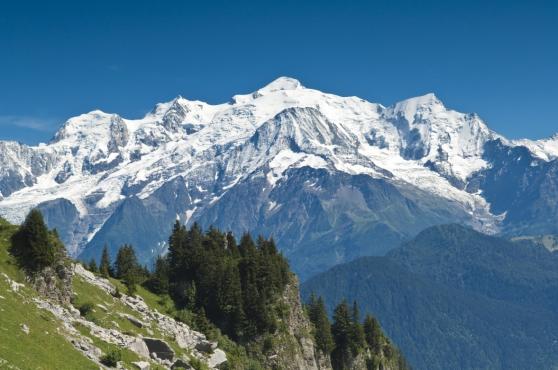 Mont Blanc
Objects are language constructs, built upon observations 
They require both an external reality and a conscious act to identify their existence
Objects as mental constructions derived from physical reality
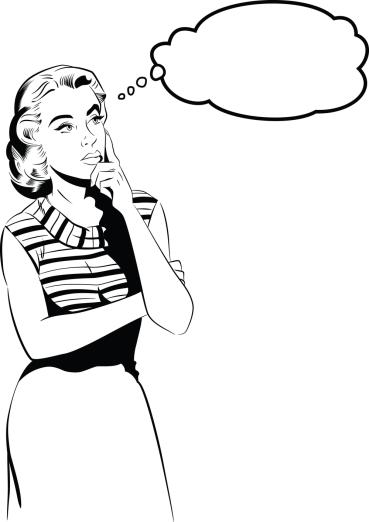 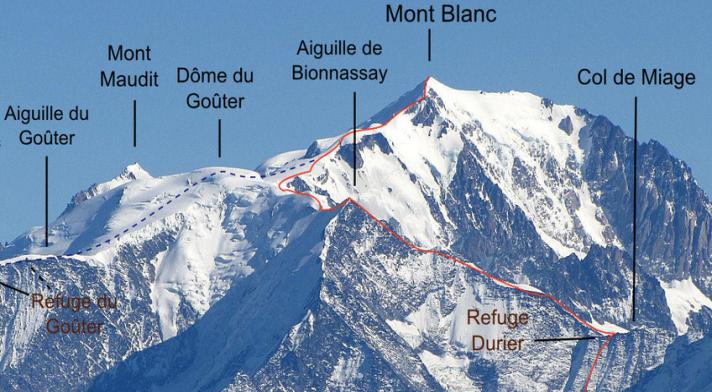 Mont Blanc
“Mont Blanc” is a socially-accepted name for a specific topographic feature
Where does “Mont Blanc” start and “Dôme du Goûter” end?
Objects as mental constructions derived from physical reality
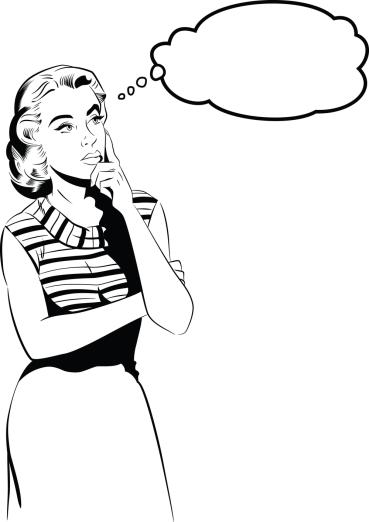 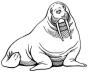 Walrus W1
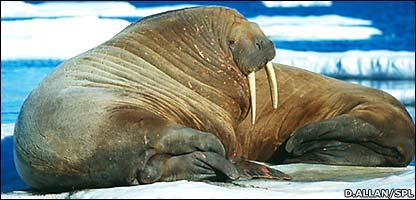 To understand animal behaviour, we tag them and assign them an identity
Objects as mental constructions derived from physical reality
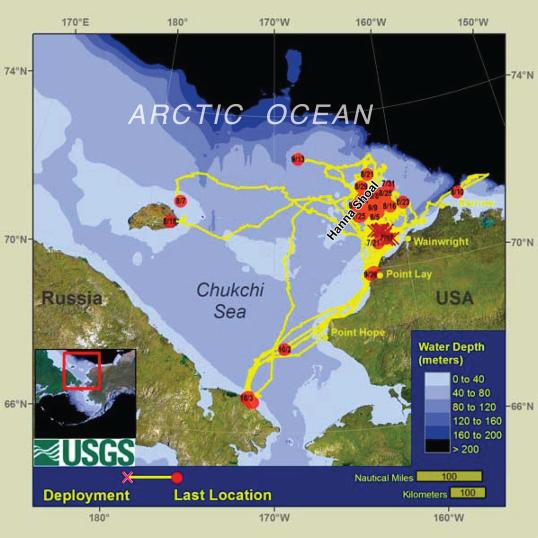 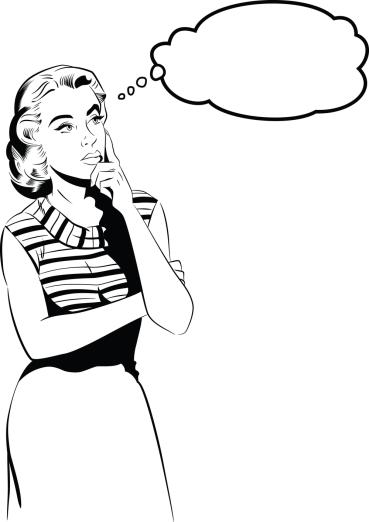 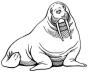 Walrus W1
To understand animal behaviour, we tag them, assign them an identity and track their movements
Objects as mental constructs derived from  social reality
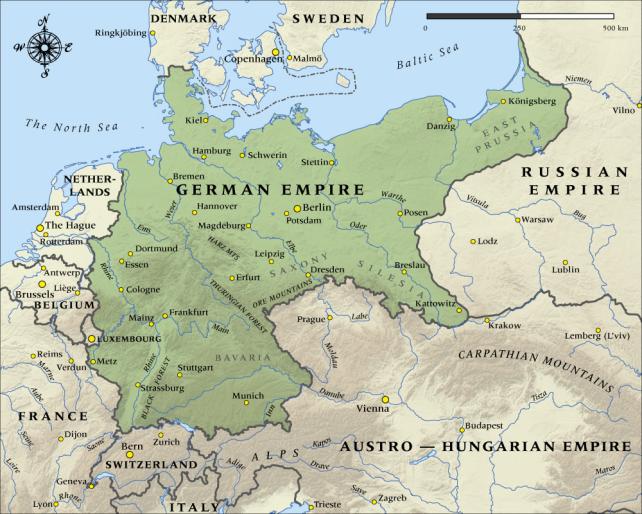 “Germany (1914)” is a geographical object whose existence is defined by laws and treaties 

Die Proklamation des Deutschen Kaiserreiches 1871
Objects as mental constructs derived from  social reality
“Germany (2013)” is a geographical object whose existence is defined by laws and treaties 

Einigunsvertrag 1990
Two-plus-Four Agreement 1990
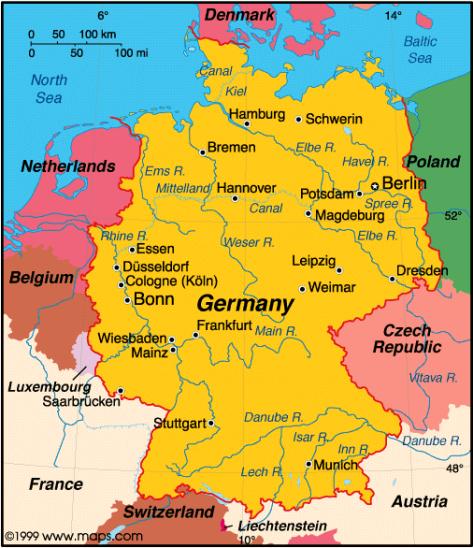 Was Germany a nation before it were a state?
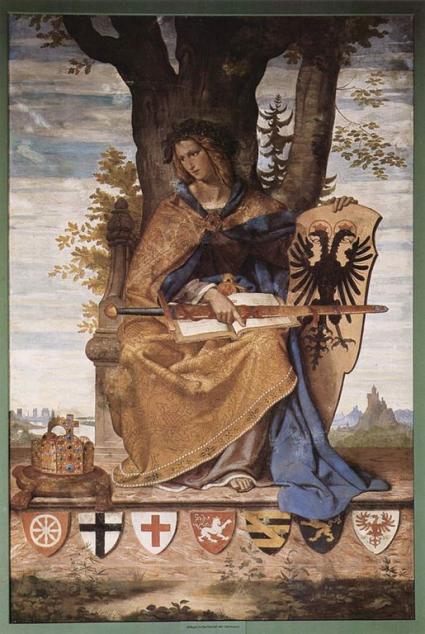 Germania, in a 1834 fresco. 
When did Germany start to exist?
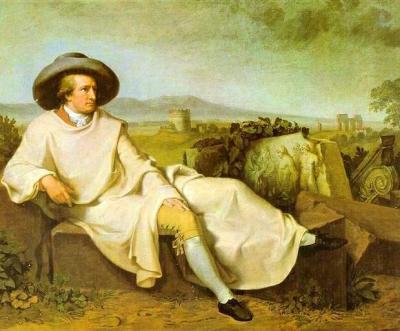 What were the boundaries of Germany when Goethe lived?
The trajectory of German borders
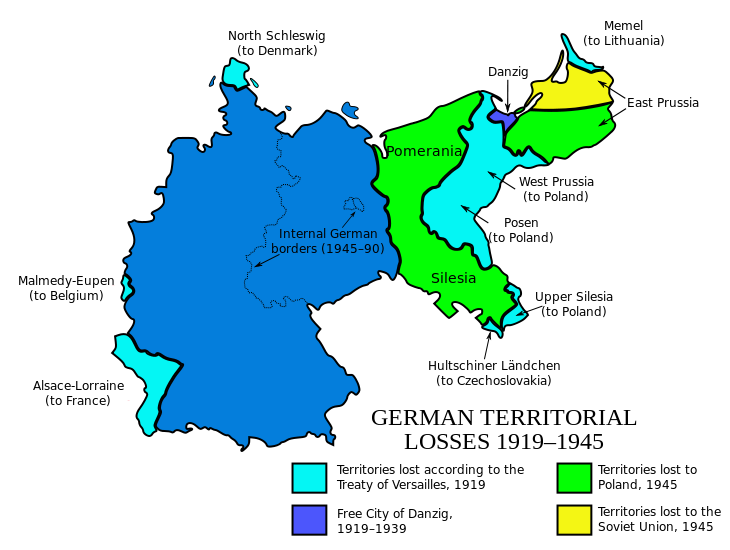 Some time series of Germany
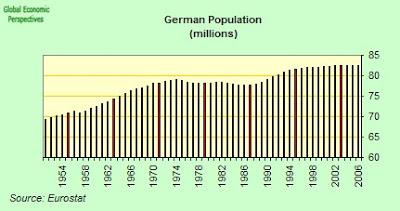 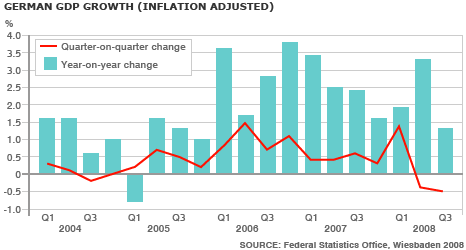 One of many coverages inside Germany (2013)
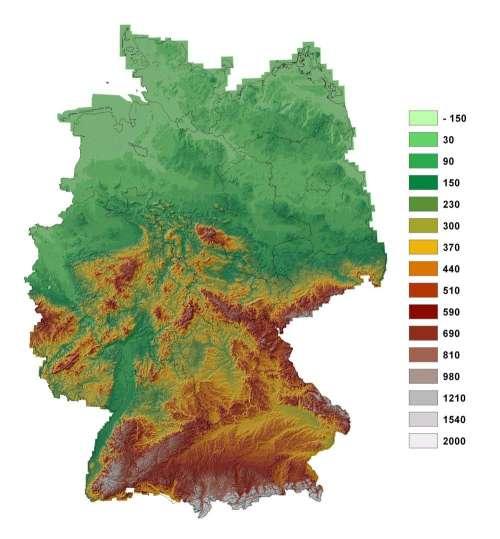 From observations to objects
Time series
How properties change
Observations
Trajectories
Object
How boundaries change
identity, 
trajectories,
time series,
coverages
Coverages
How parts inside change
Object definition
type Object [ID:Value, TS:TimeSeries, TJ:Trajectory, 
             CV: Coverage] 
operations:
new: ID x TS x TJ → Object
id: Object → ID
timeseries: Object → TS
trajectory: Object → TJ
coverage: Object → CV
state: Object x Time → (Value, Geometry)
Simple object with one time series (one attribute) and one coverage (inside variation)
Object definition
type Object [ID:Value, TS:TimeSeries, TJ:Trajectory, CV: Coverage] 
operations:
new: ID x TS x TJ → Object
id: Object → ID
timeseries: Object → TS
trajectory: Object → TJ
coverage: Object → CV
state: Object x Time → (Value, Geometry)
Germany
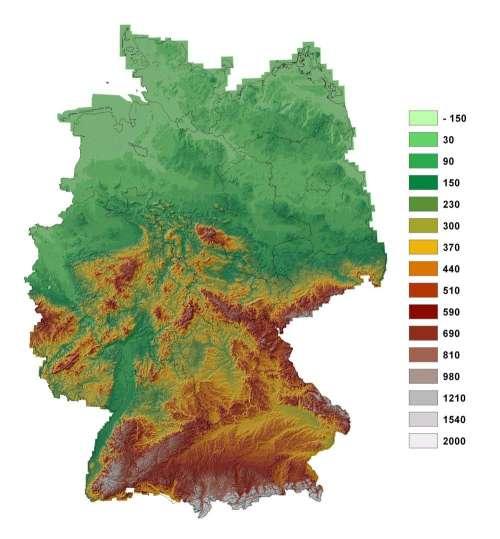 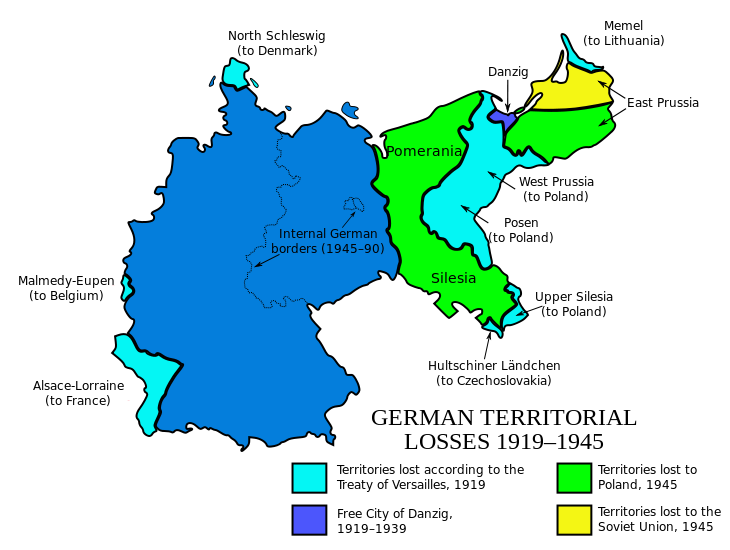 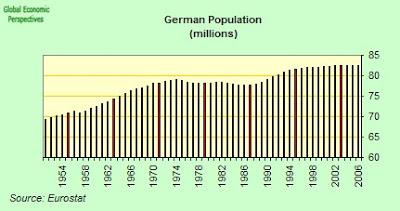 Population time series
Topography coverage
Boundary trajectory
From observations to events
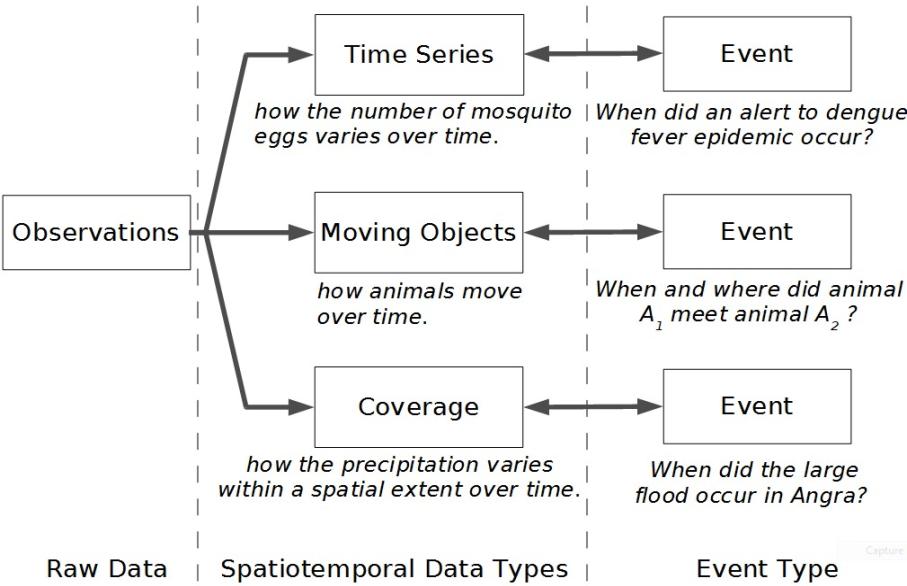 Events
If we know what conditions lead to an event, we can express them using operations over the proposed data types. Examples:
(1) “rain in Angra is more than 10 mm/hour for more than 5 hours” → ‘flood’ event 
(2) “the average temperature is above 30o C for more than a week and more than 50 eggs on average were found in the same week” → ‘dengue epidemic’ event in Recife 
(3) “the minimal distance between two sea elephants is shorter than 2 meters” →  ‘meeting of two animals’ event
Time Series
how the number of mosquito eggs varies over time
Trajectory
how animals move over time
Coverage
how precipitation varies in the Rio de Janeiro state
The event data type
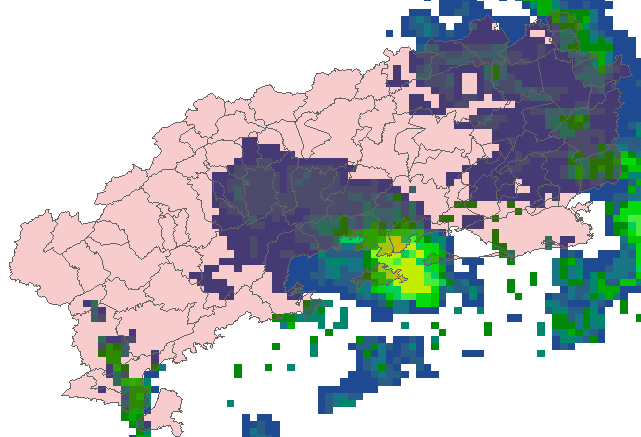 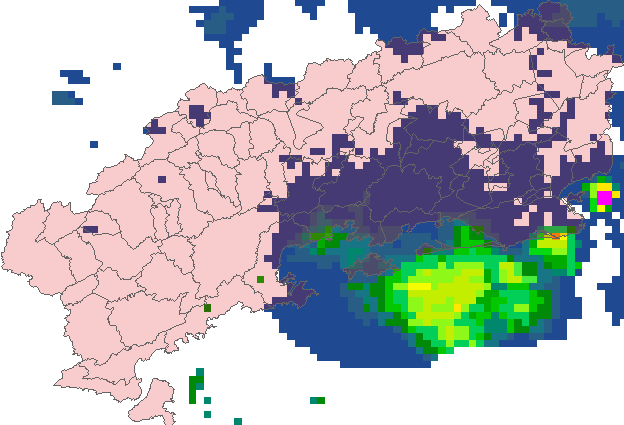 An event is an individual episode with a beginning and end, which define its character as a whole.  

An event does not exist by itself. Its occurrence is defined as a particular condition of one spatiotemporal type.
[Speaker Notes: INPE has a project called PROARCO responsible for monitoring fire spots in South America, In this application, each fire is presented by its location and the time instant when it was detected.
This picture is an example of the detected fires in a Brazilian state called Pará in august 2003.

The second demand is related to a project responsible for monitoring the Amazon deforestation called PRODES. In this application, each deforested area is represented by a polygon that limits the deforested region and the time when it was detected.]
When did the large flood occur in Angra? When precipitation was > 10mm/hour for 5 hours
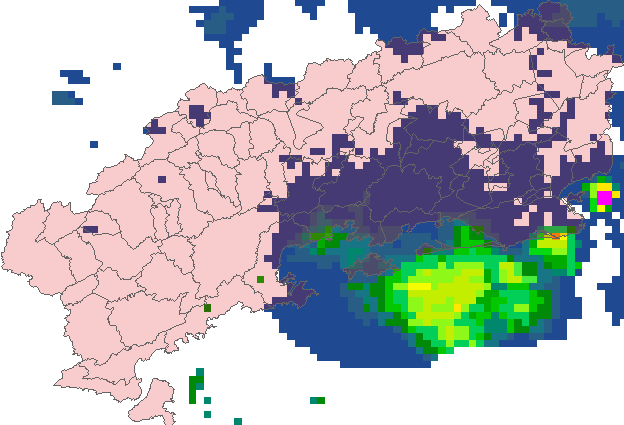 Coverage set (hourly precipitation grid) 

Event (precipitation > 10 mm/hour for 5 hrs)
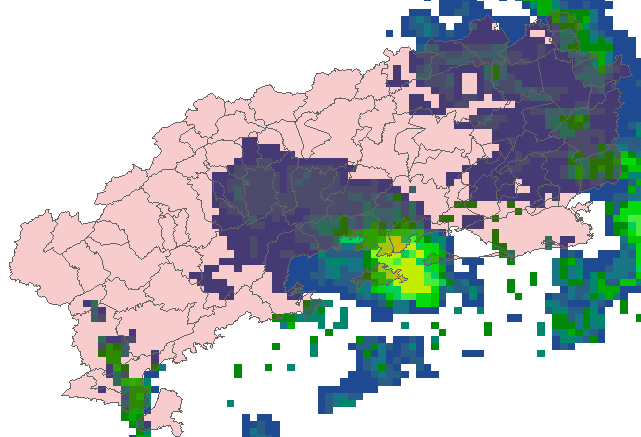 [Speaker Notes: INPE has a project called PROARCO responsible for monitoring fire spots in South America, In this application, each fire is presented by its location and the time instant when it was detected.
This picture is an example of the detected fires in a Brazilian state called Pará in august 2003.

The second demand is related to a project responsible for monitoring the Amazon deforestation called PRODES. In this application, each deforested area is represented by a polygon that limits the deforested region and the time when it was detected.]
The event data type
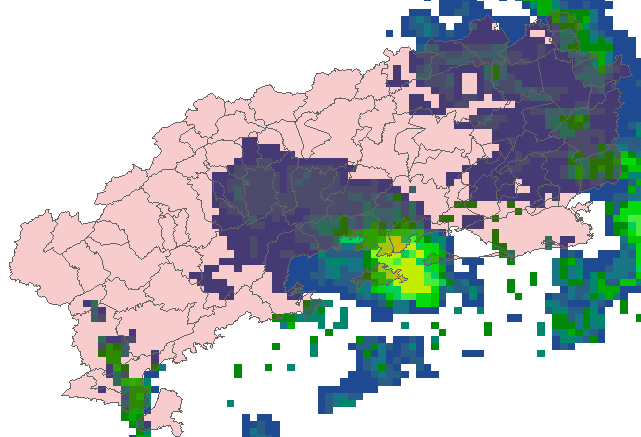 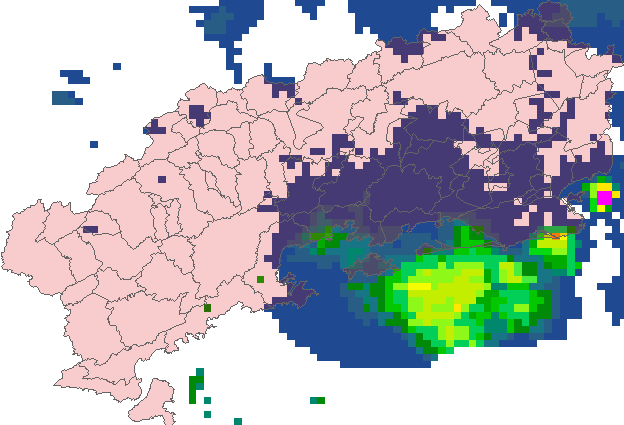 Type Event [T1: TIME, T2: TIME] uses ST

operations: 
new: 	     {ST x (T1, T2)   → Event 
compose:     Event x Event → Event
intersect:   Event x Event → Event
[Speaker Notes: INPE has a project called PROARCO responsible for monitoring fire spots in South America, In this application, each fire is presented by its location and the time instant when it was detected.
This picture is an example of the detected fires in a Brazilian state called Pará in august 2003.

The second demand is related to a project responsible for monitoring the Amazon deforestation called PRODES. In this application, each deforested area is represented by a polygon that limits the deforested region and the time when it was detected.]
When did the large flood occur in Angra?
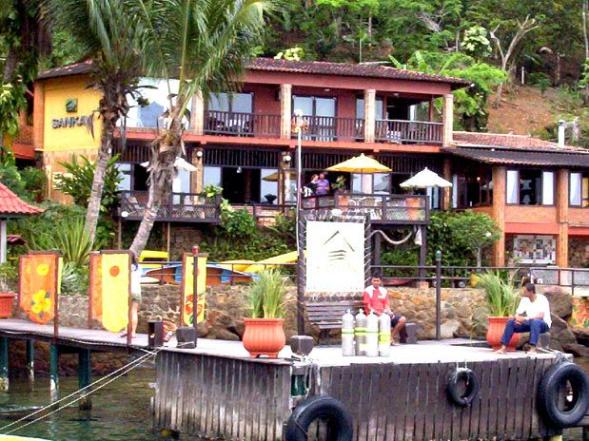 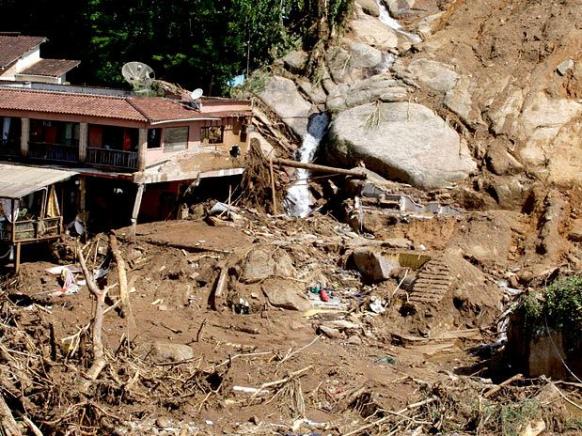 When did the large flood occur in Angra?
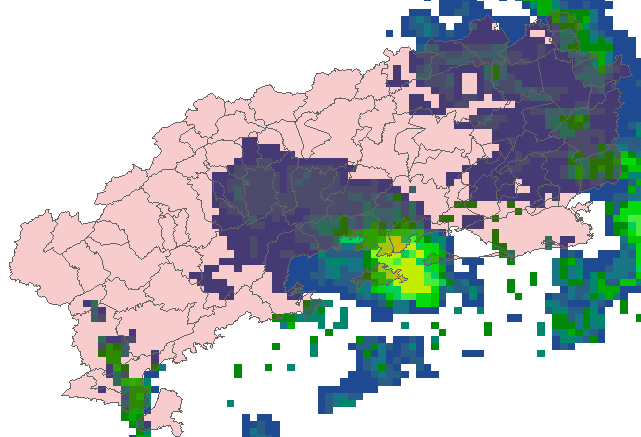 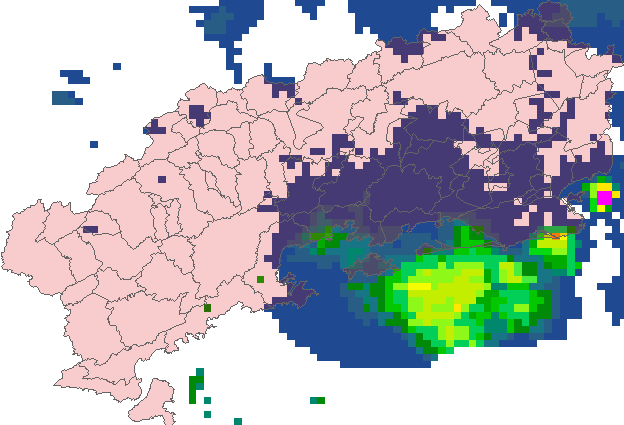 Coverage prec = getData (weather forecast)
flood = new Event()
from t0 = prec.begin(); t0 <= prec.end(); t.next()
      if getRain (prec, t0, t0 + 24) > 100
          strong = new Event (prec, t0, t0 + 24) 
          flood.compose (strong)
From objects to events
Time series
How properties 
change
Observations
Trajectories
Object
Events
How boundaries 
change
identity, 
trajectories,
time series,
coverages
Coverages
How parts inside 
change
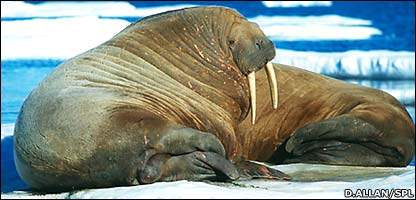 Did walrus W2 reach Baffin island? 
Did he meet other walruses on his way?
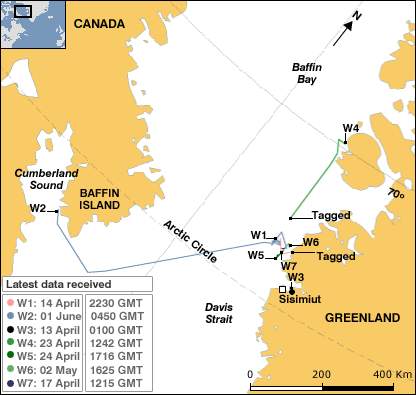 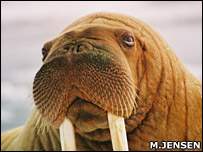 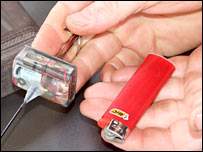 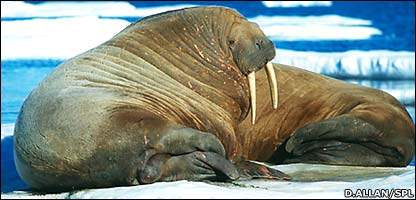 When did walrus W1 meet walrus W2?
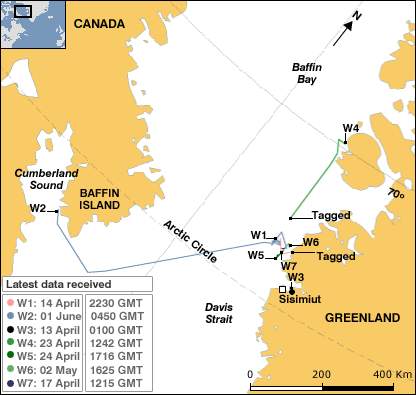 Object w1(“walrus1”, Trajectory tj1);
Object w2(“walrus2”, Trajectory tj2);

set<Event> meetings;


TimeSeries dist = tj1.distance(tj2);  
set<TimeSeries> result = dist.less(10.0);

for each ts in result
{
   Period  p (ts.begins(), ts.ends());   
   Event ev("Meeting btw walruses", w1, w2, p);
   meetings.add (ev);
}
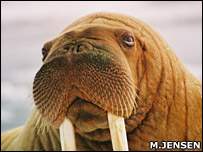 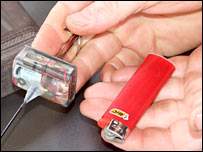 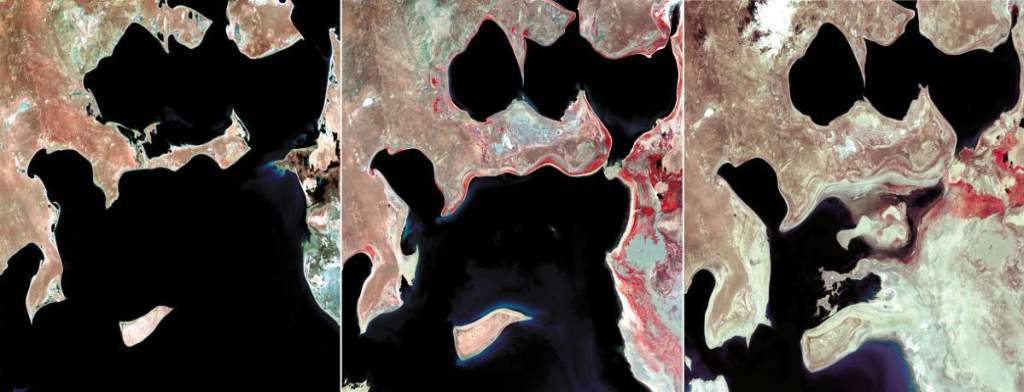 source: USGS
Events are categories (Frank, Galton)
identity : id · a = a 
 composition : ∀a, ∀b, ∃c, c = a.b 
associativity : a · (b · c) = (a · b) · c
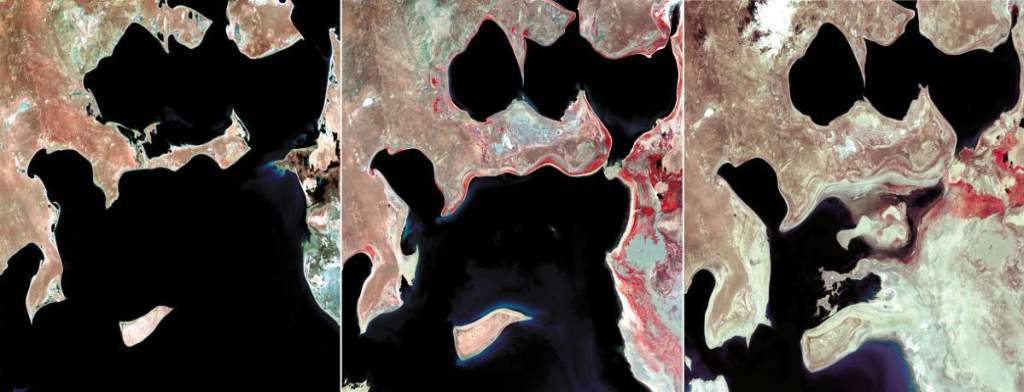 source: USGS
Events are categories (Frank, Galton)
cause (a,b) = effect (b,a)
before (a,b) = after (b,a) 
on-commutativity : a · (b · c) /= (b.a) · c
The TerraLib vision: FOSS4G for innovation
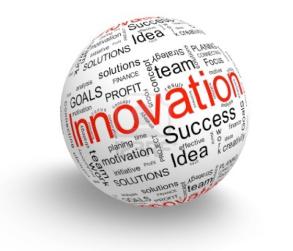 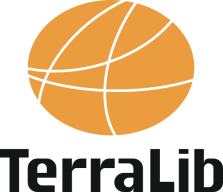 “Many developments (in industry and FOSS4G) have ignored scientific advances in GIScience. Thus, the geographical information community would benefit from the availability of a general, open source GIS library. This resource would make a positive impact by allowing researchers and solution developers access to wider range of tools than what is currently offered.”
Câmara, G. el al., “TerraLib: Technology in Support of GIS Innovation”. GeoInfo 2000
TerraLib: high-level GI abstractions on top of FOSS
DengueME
TerraAmazon
TerraMA2
TerraView
...
TerraME
GeoDMA
aRT
TerraHS
TerraOGC
TerraLib
R
Lua
GDAL
Boost,
Qt
Twitter
PostGIS,
SciDB
...
TerraLib is a common interface to FOSS and data sources
Application development becomes easier
2002
2004
2006
2008
2010
2012
2014
Milestones of TerraLib project
TerraLib 1.0
TerraLib 2.0
TerraLib 3.0
TerraLib 4.0
TerraLib 
5.0
TerraView
aRT 
TerraHS
Terra
Amazon
TerraME
GeoDMA
TerraMA2
TerraLib evolves together with its tools
Each new tools brings new concepts to TerraLib
Types in TerraLib ecosystem: new tools, new types
Time Series
Trajectory
Event
2014
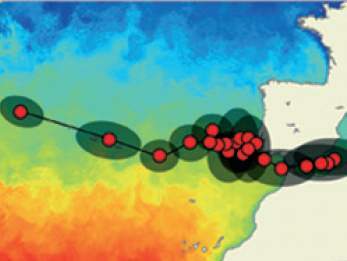 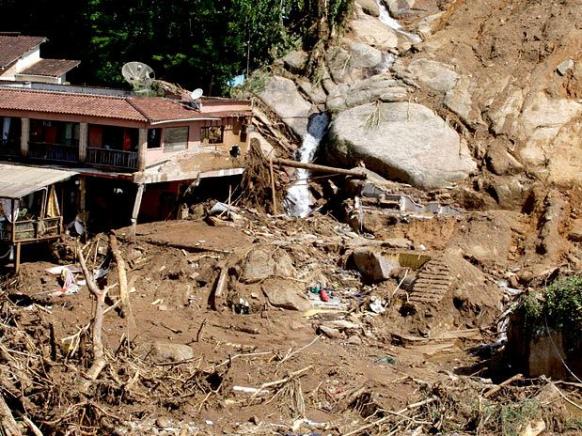 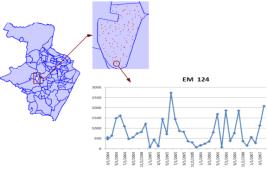 Cellular Space
Social Network
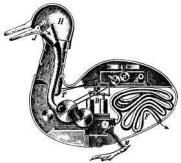 Agent
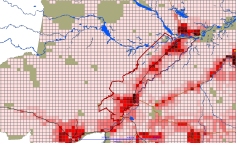 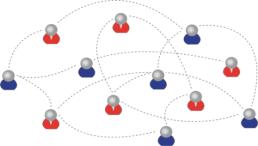 2010
Object
Geometry
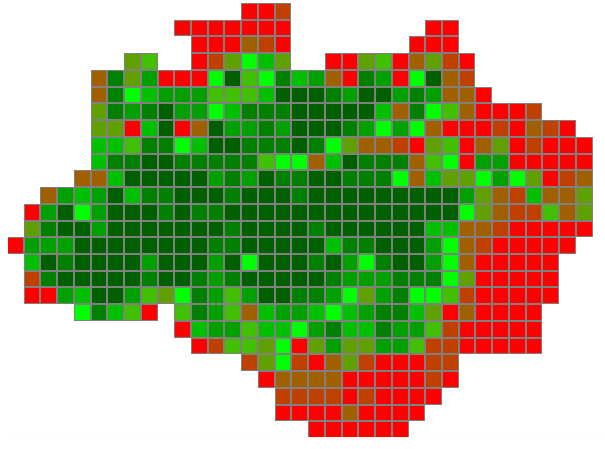 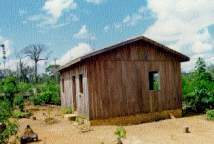 2002
Coverage
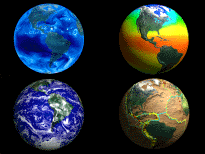 We need a mathematically and cognitively sound model of spatiotemporal events.